EARLY VOTINGORDINANCE
2024 UPDATE
PRINCE WILLIAM COUNTY, VIRGINIA
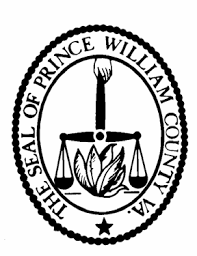 OFFICE OF ELECTIONS
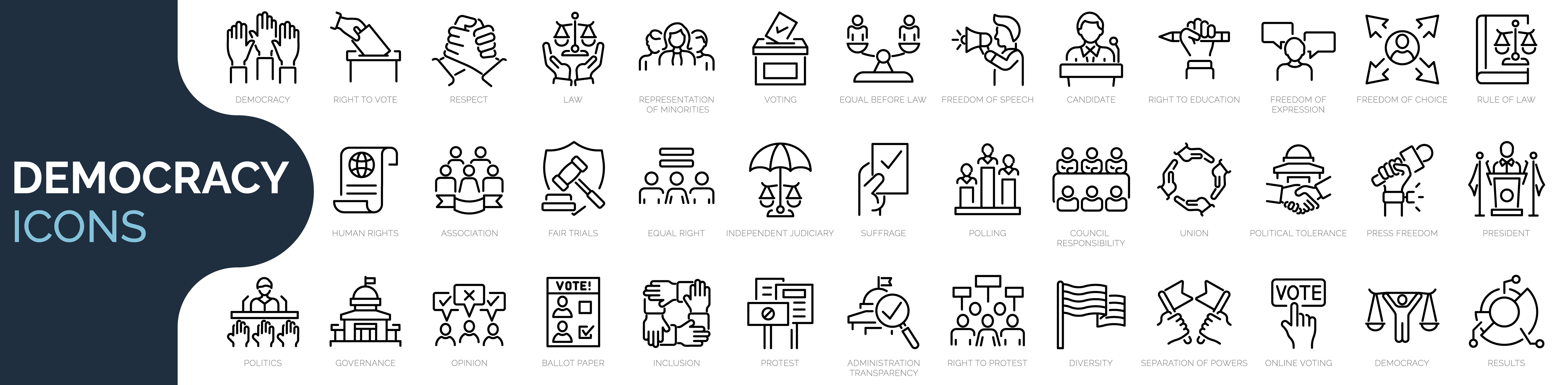 Have evaluated current early voting locations and voting patterns
Have recommendations for adoption of a new ordinance
2
CONSIDERATIONS & GOALS
3
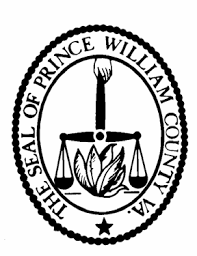 EARLY VOTING
Required at the Main Office by 45 days before the election
Counties and cities can establish additional satellite locations with varied days and hours
4
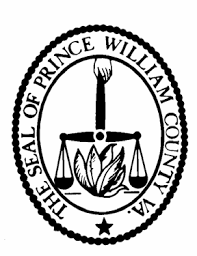 CONSIDERATIONS
Early Voting satellite offices must be established by local ordinance
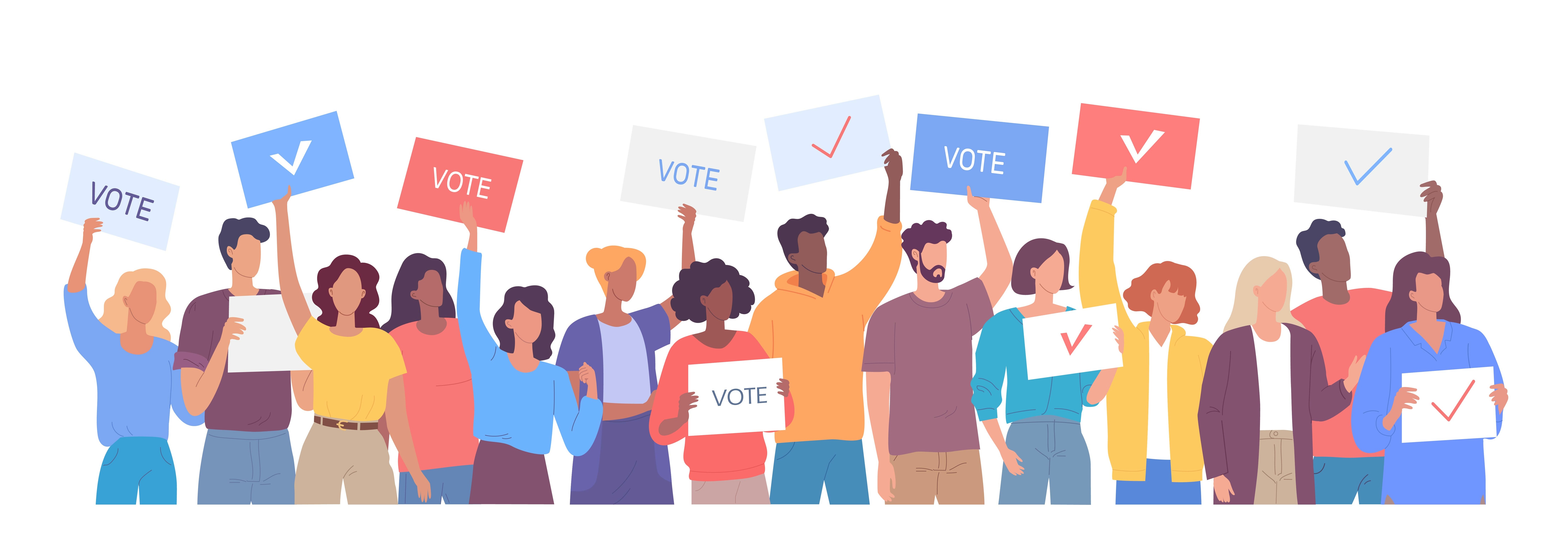 Most counties do not have satellite locations, but it is more common in large counties
5
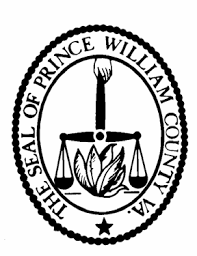 CONSIDERATIONS
Mail voting has become popular and is growing

More data now exists to examine early voting participation and patterns
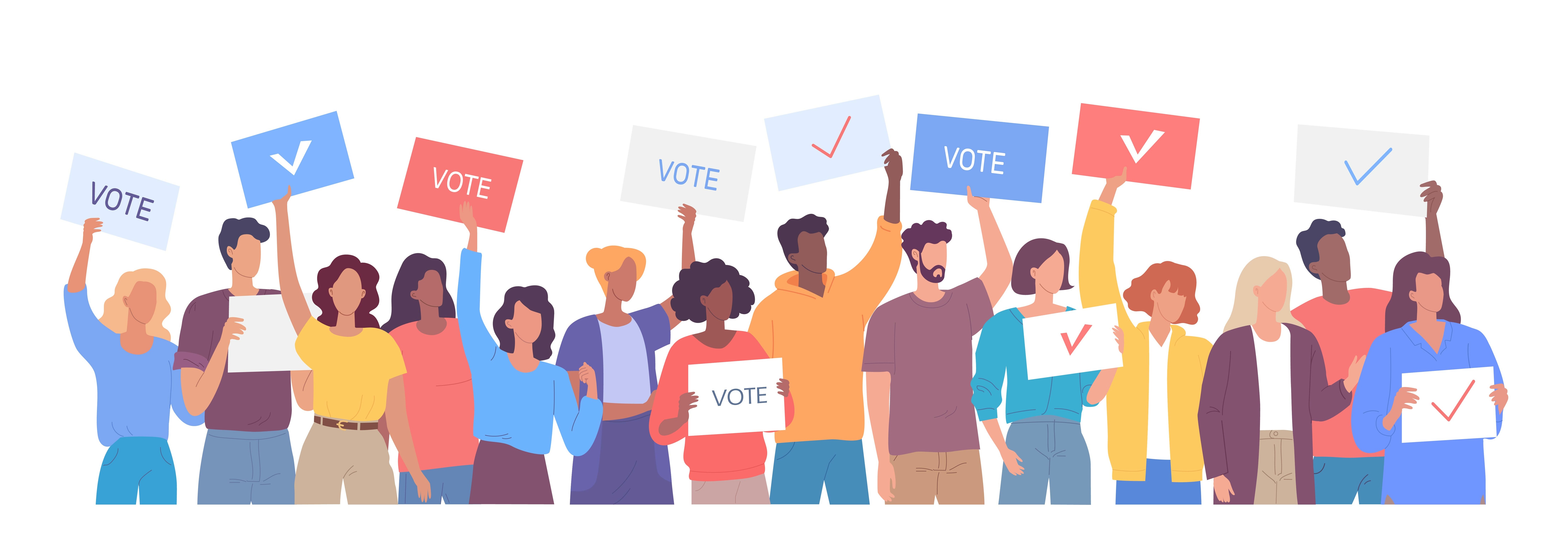 6
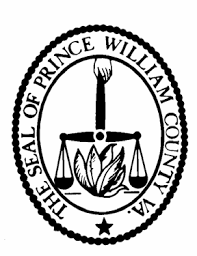 EARLY VOTINGSITE REQUIREMENTS
Accessibility of facilities
Adequate parking available
Public building (own or lease)
Adequate room size
Security of equipment/materials

VA Code § 24.2-701.2 lists requirements
7
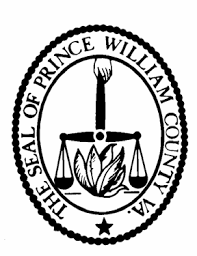 PWC CHALLENGES
Limited space at each early voting site
Limited number of PWC locations appropriate for early voting
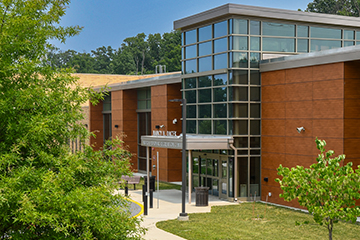 8
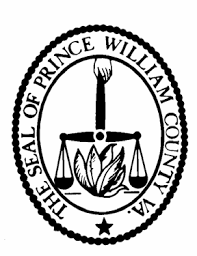 OVERALL GOALS
Sufficient access to early voting for all voters
Geographic balance across the county
Cost effective use of public funds
Give voters consistency
9
CURRENT ORDINANCES
10
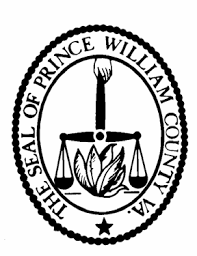 EARLY VOTING CURRENT ORDINANCE
Primary		General
						Opens # of Days	Opens # of Days
Location					Before Election	Before Election	
Office of Elections	*		   	45*			45*
Haymarket Gainesville Library	    	45			45
A J Ferlazzo Building		    	45			-    
DMV (Caton Hill Rd)			-			45
Brentsville Courthouse (Historic)	-			14
Dumfries Community Center		-			14

*Required by VA Code
11
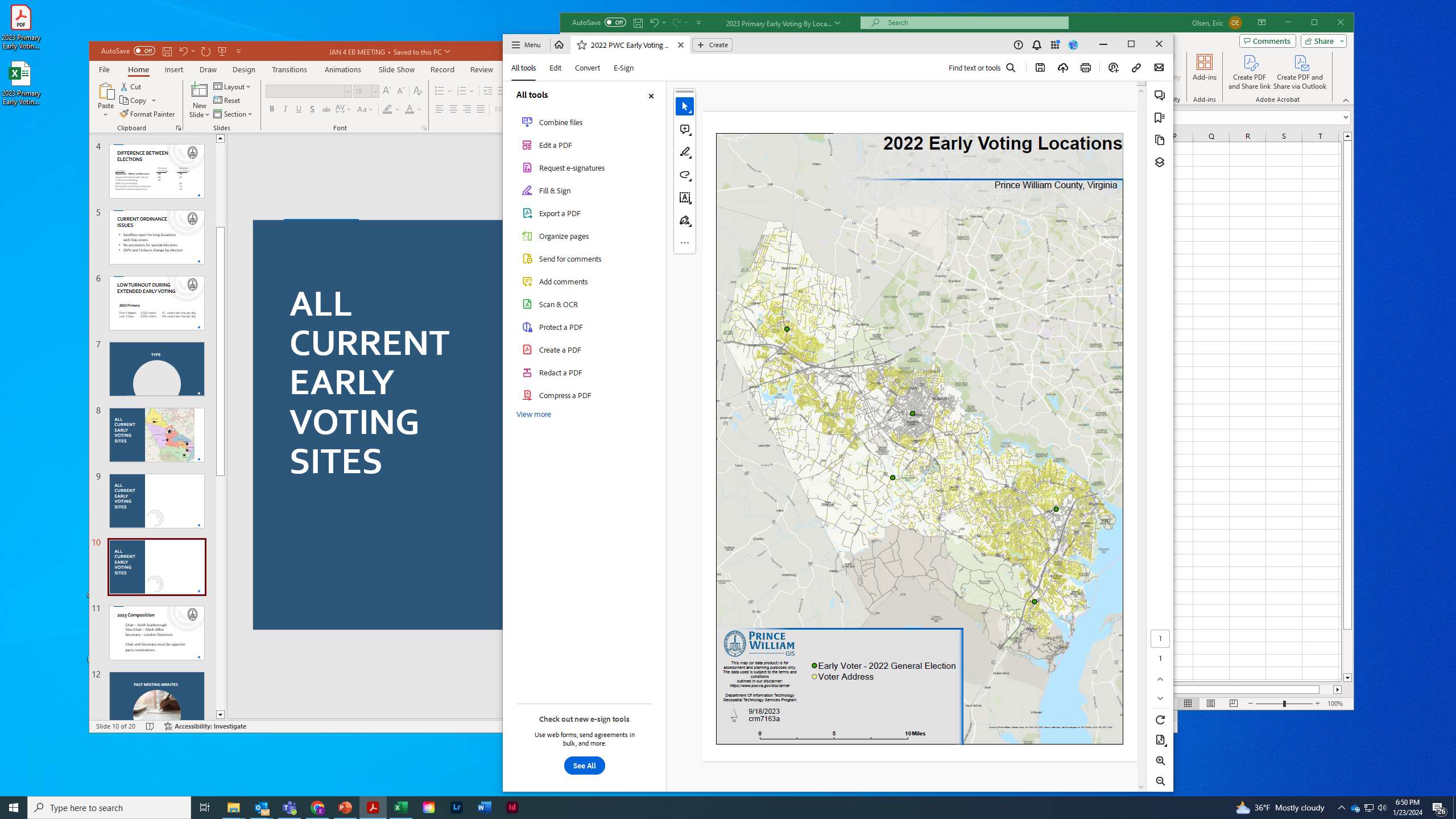 2022 GENERALELECTION EARLYVOTERS
Map Provided by Prince William County GIS
12
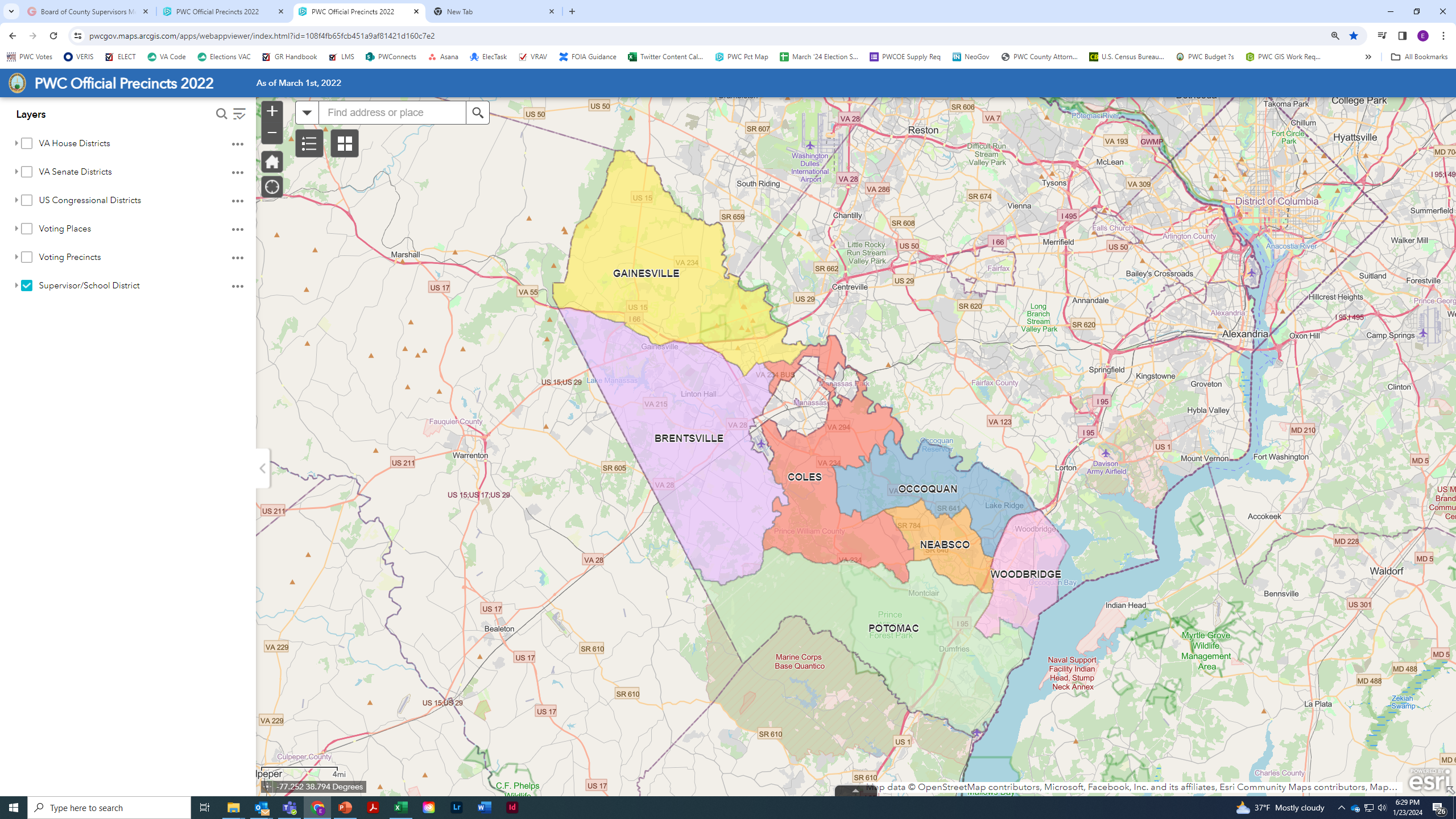 ACCESS
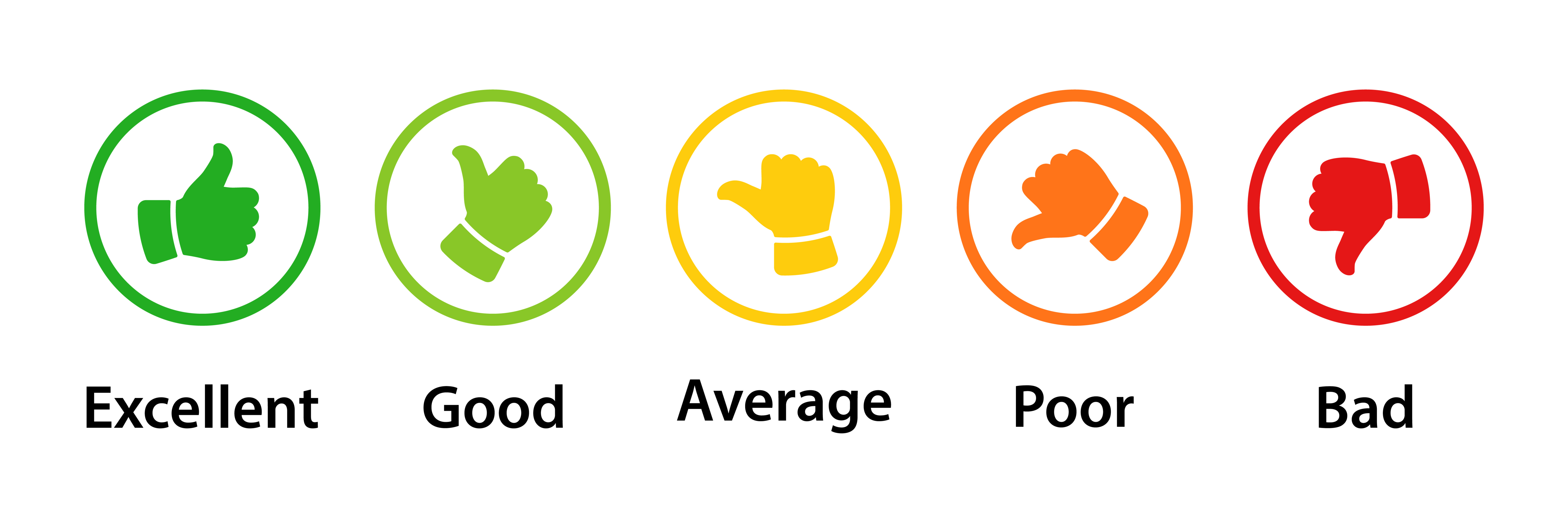 HAY
OFFICE
Primary: 
Few sites, active in 2 of 7 districts
FER
13
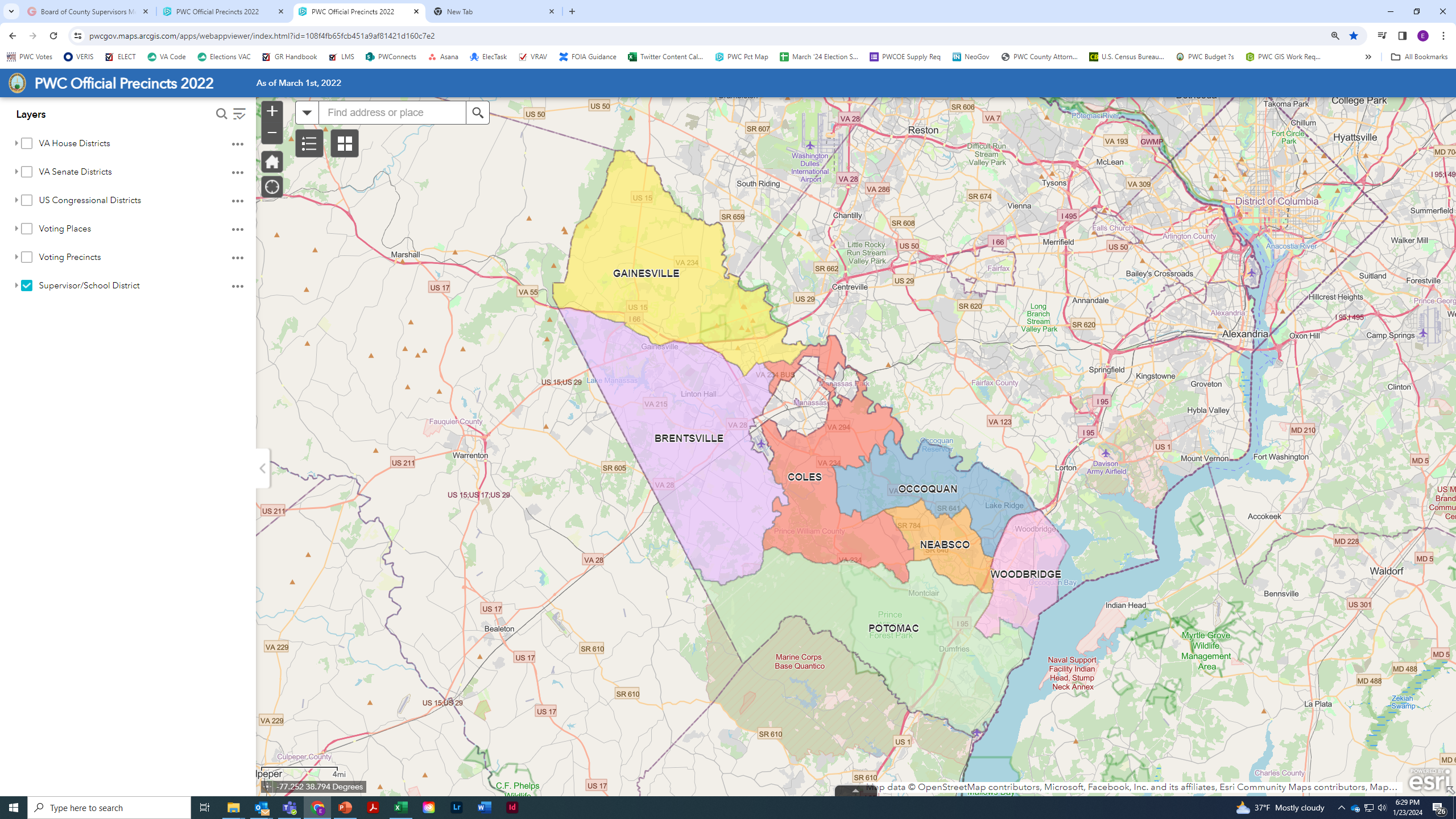 ACCESS
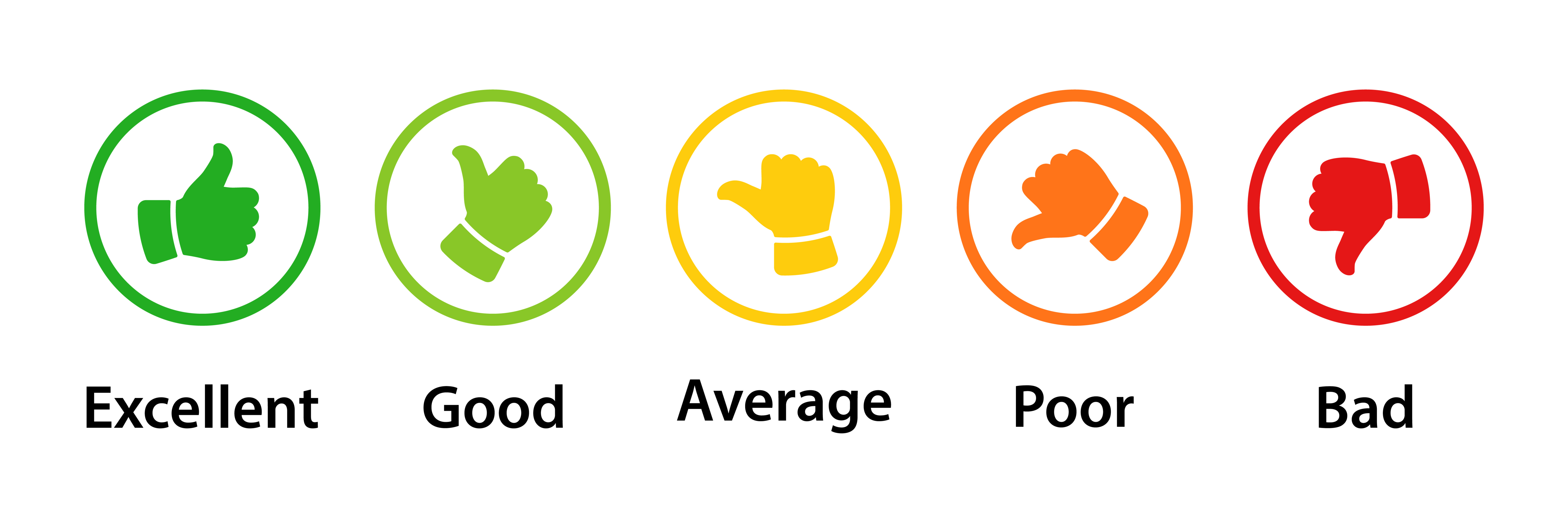 HAY
OFFICE
General:
More locations, not too far from most
BRE
DMV
DUM
14
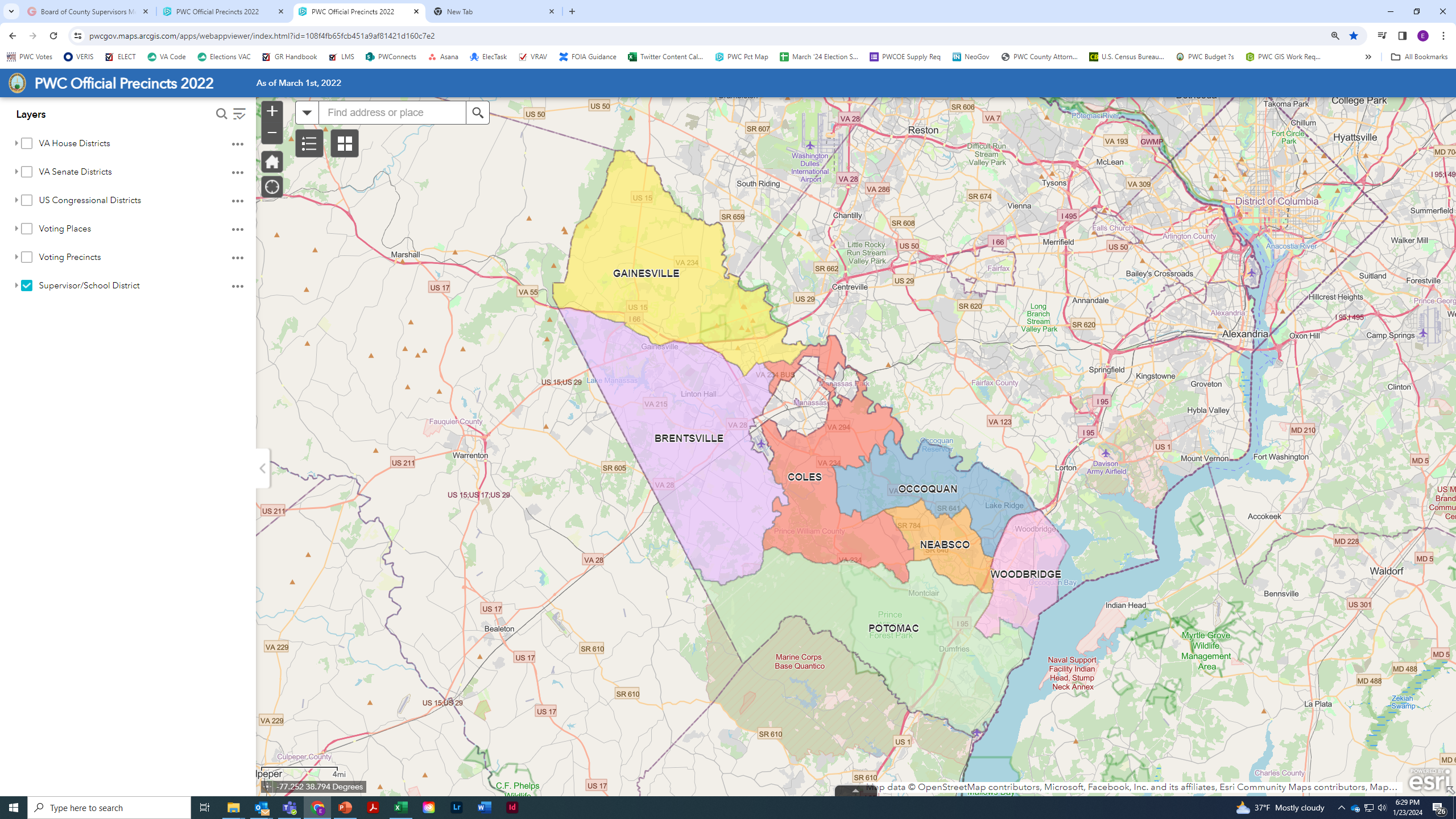 BALANCE
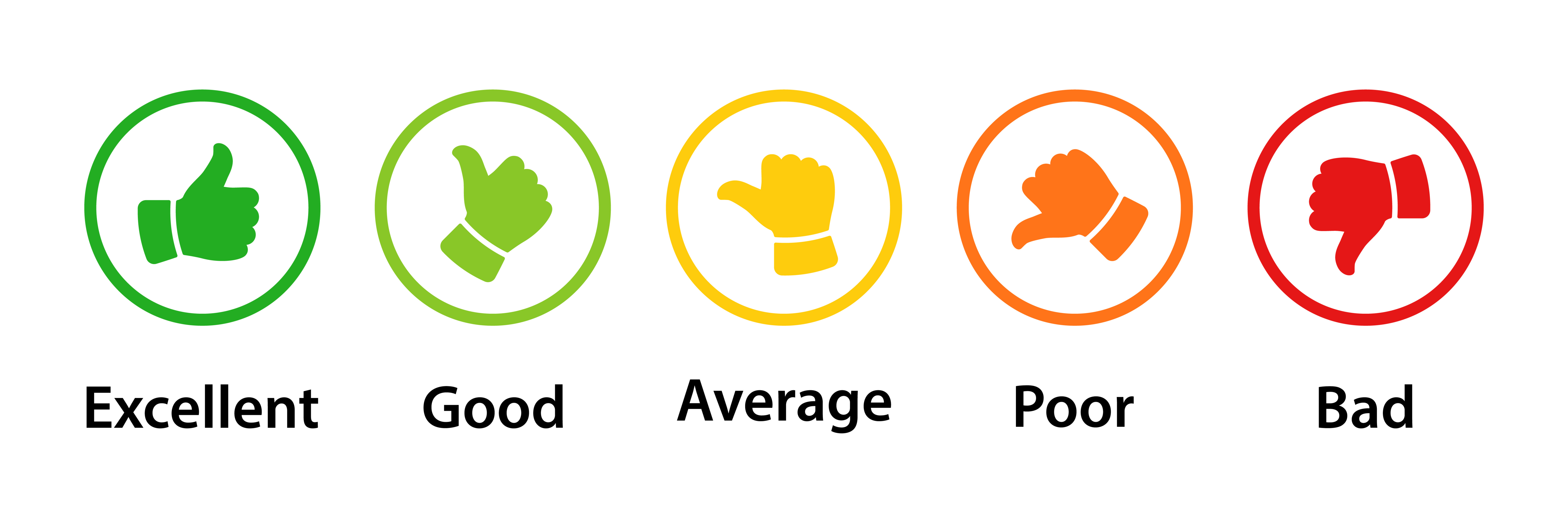 HAY
OFFICE
Primary:
Good spread geographically but few sites
FER
15
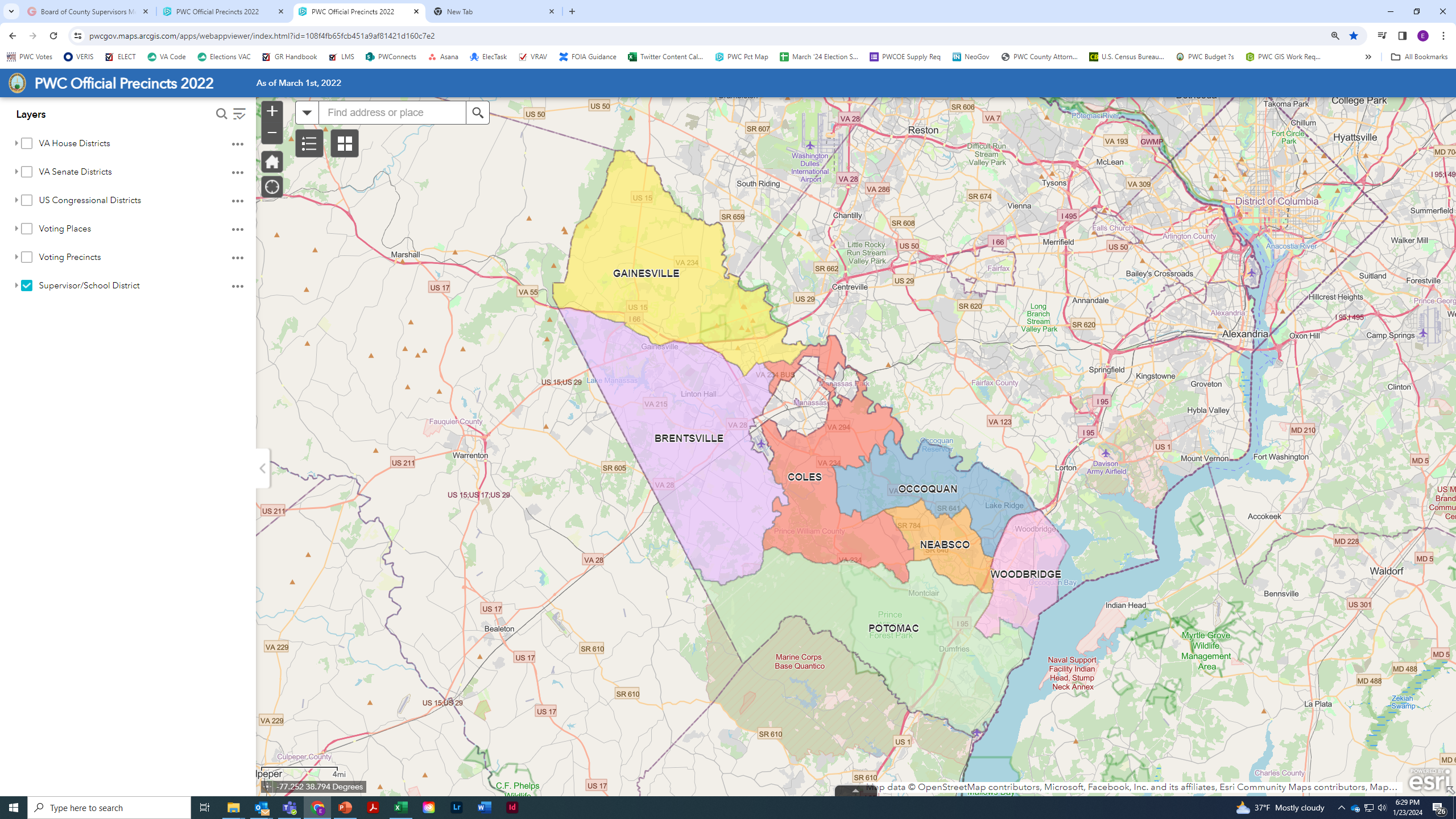 BALANCE
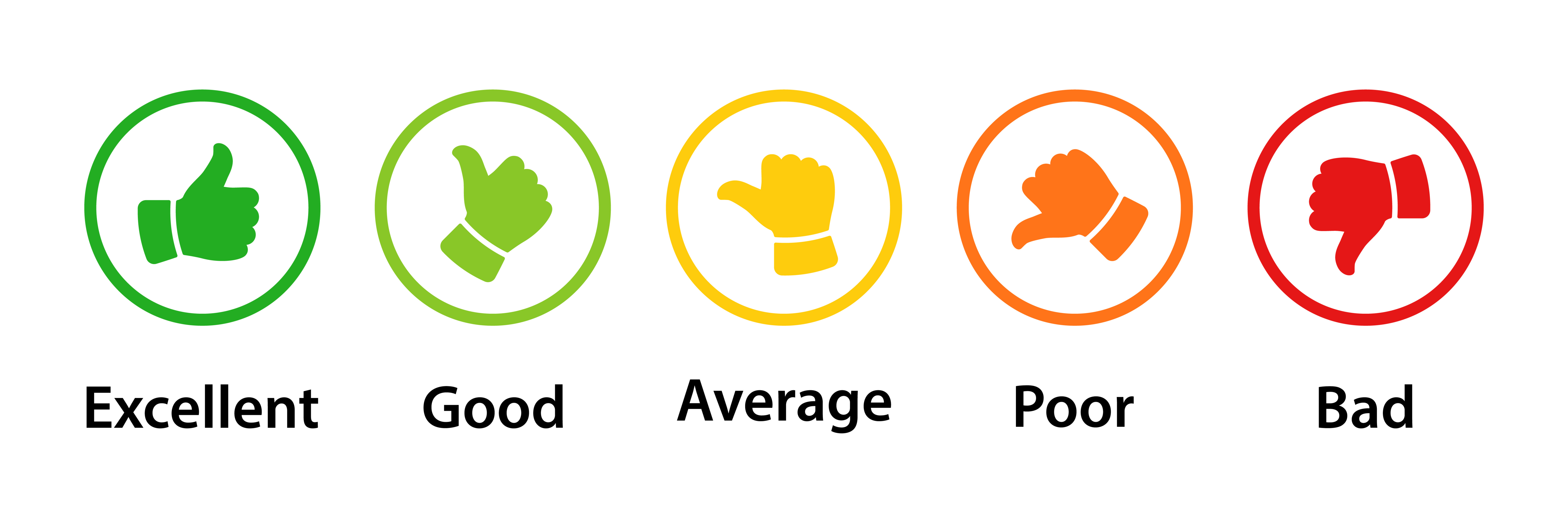 HAY
Approximate split of county population
OFFICE
Primary: 
Not very equal for population distribution
FER
16
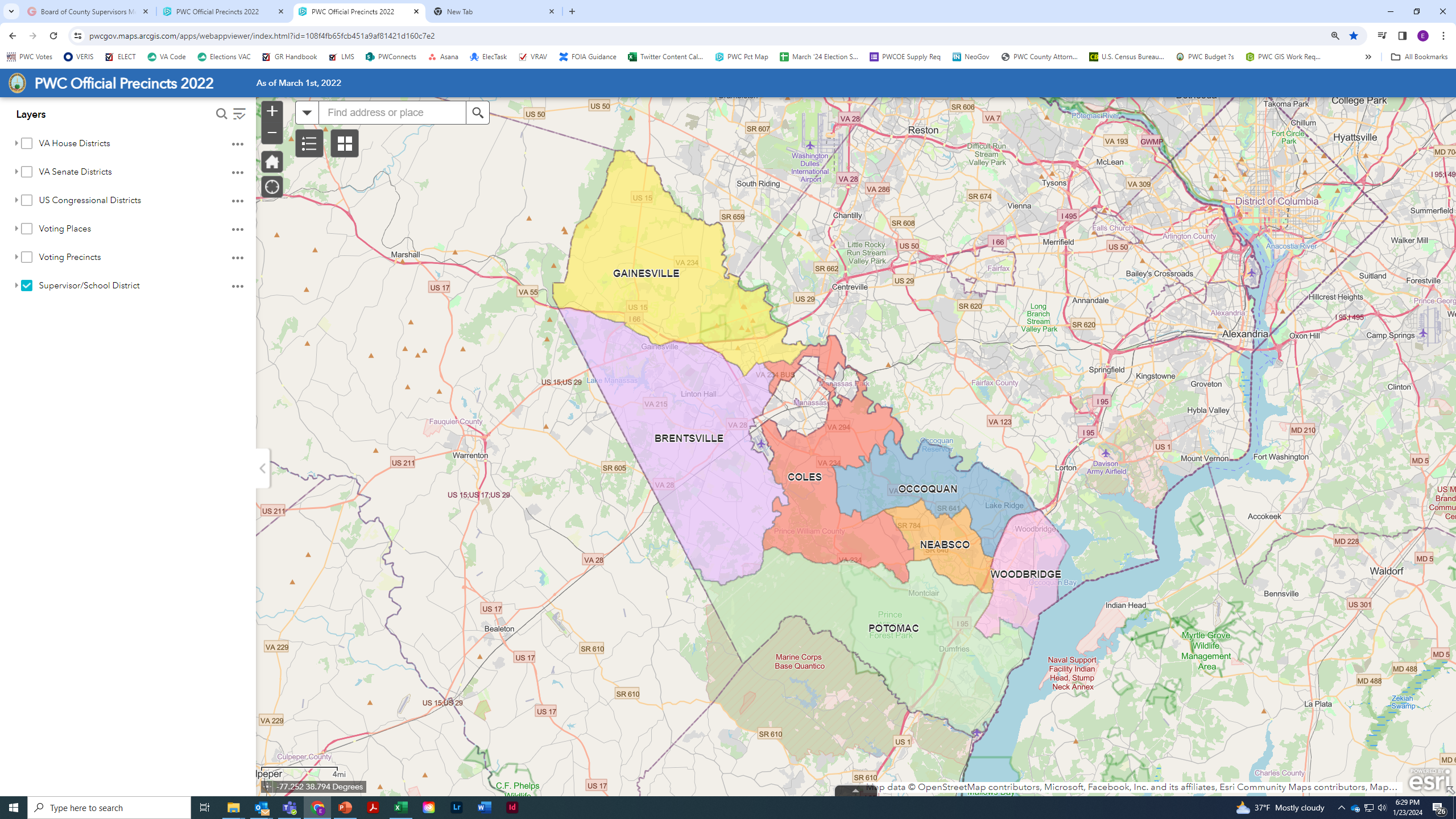 BALANCE
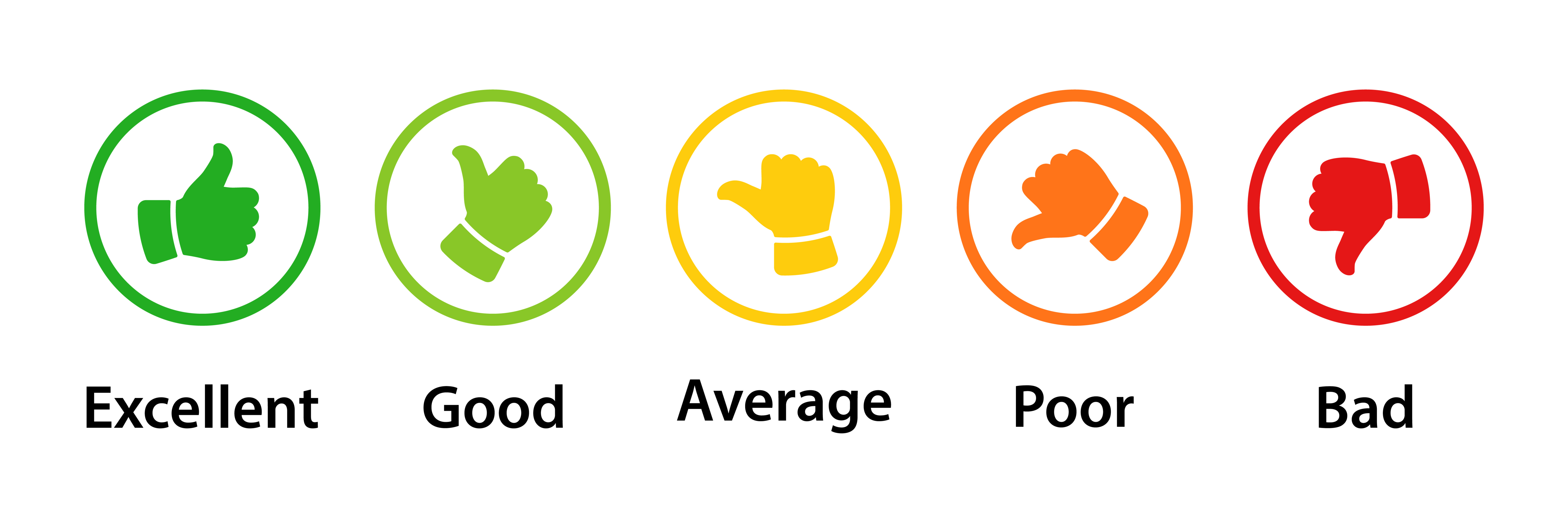 HAY
AllCURRENT EARLY VOTINGSITES
OFFICE
General: 
More sites shows some balance
BRE
DMV
DUM
17
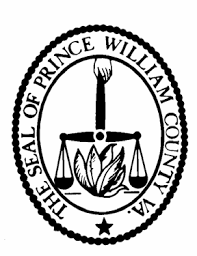 COST EFFECTIVE
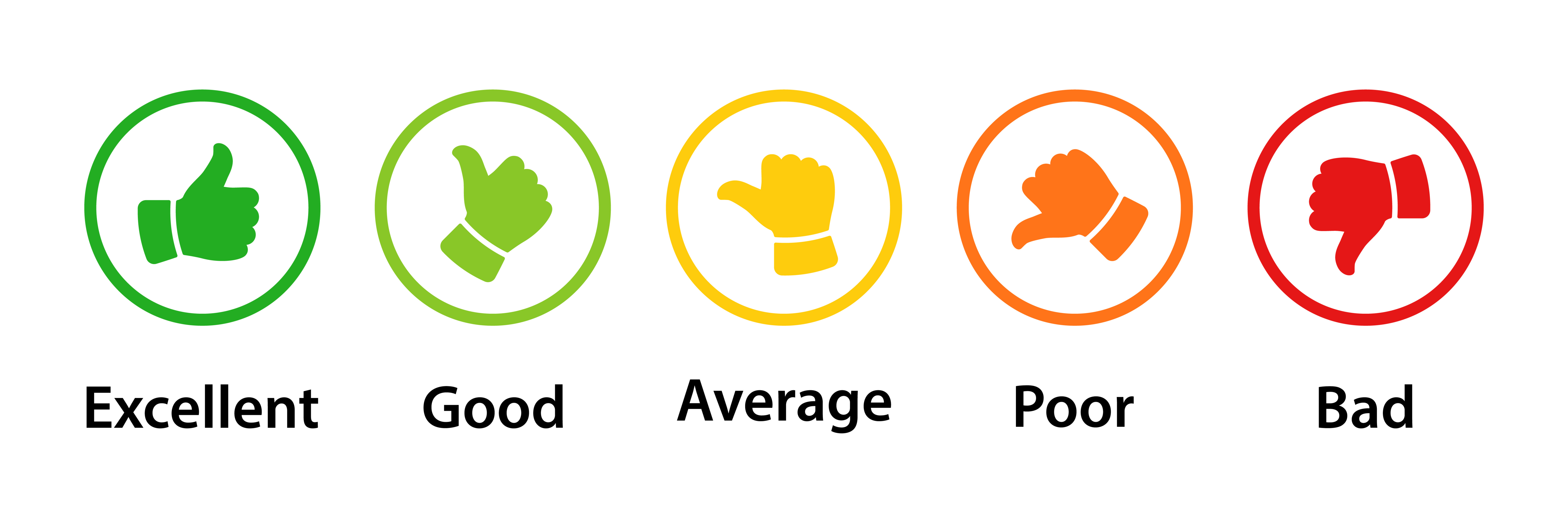 Costs more than $35,000 in staffing, only 42 voters per site per day
2023 Primary Election

First 4 Weeks	= 	2,532 total voters
Last 4 Days	=	2,956 total voters
18
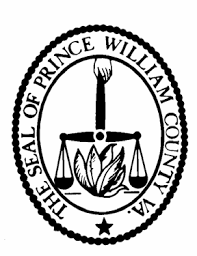 COST EFFECTIVE
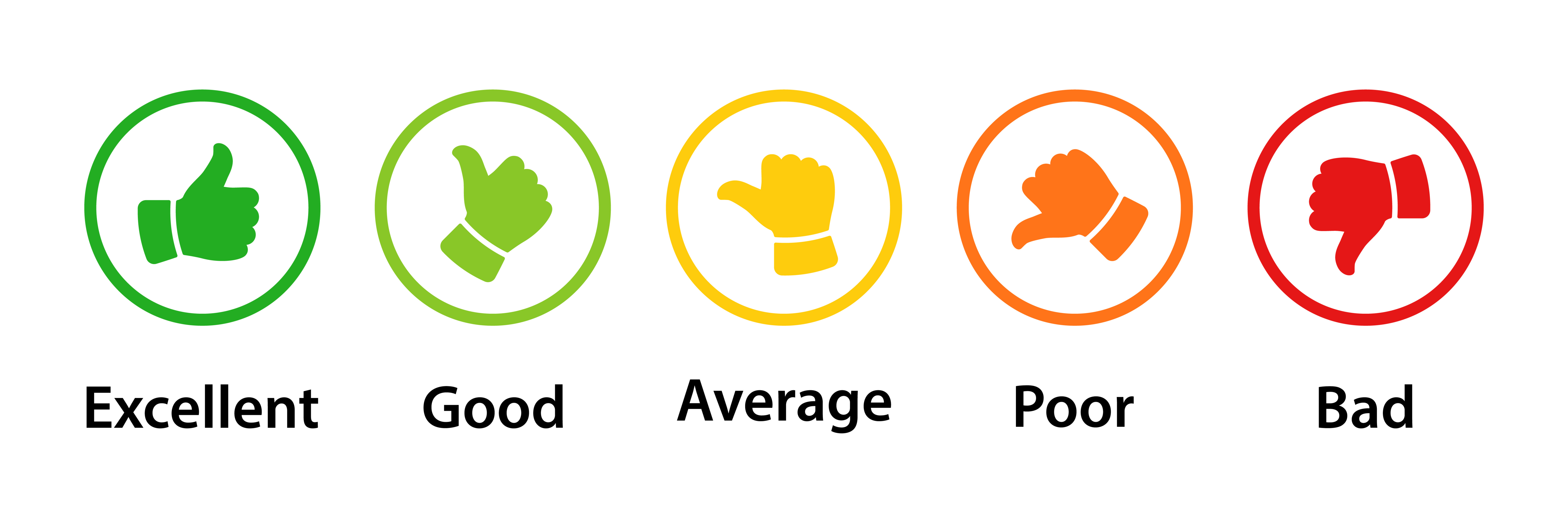 2023 Primary Election 
Early Voters By Day
19
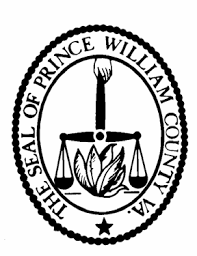 COST EFFECTIVE
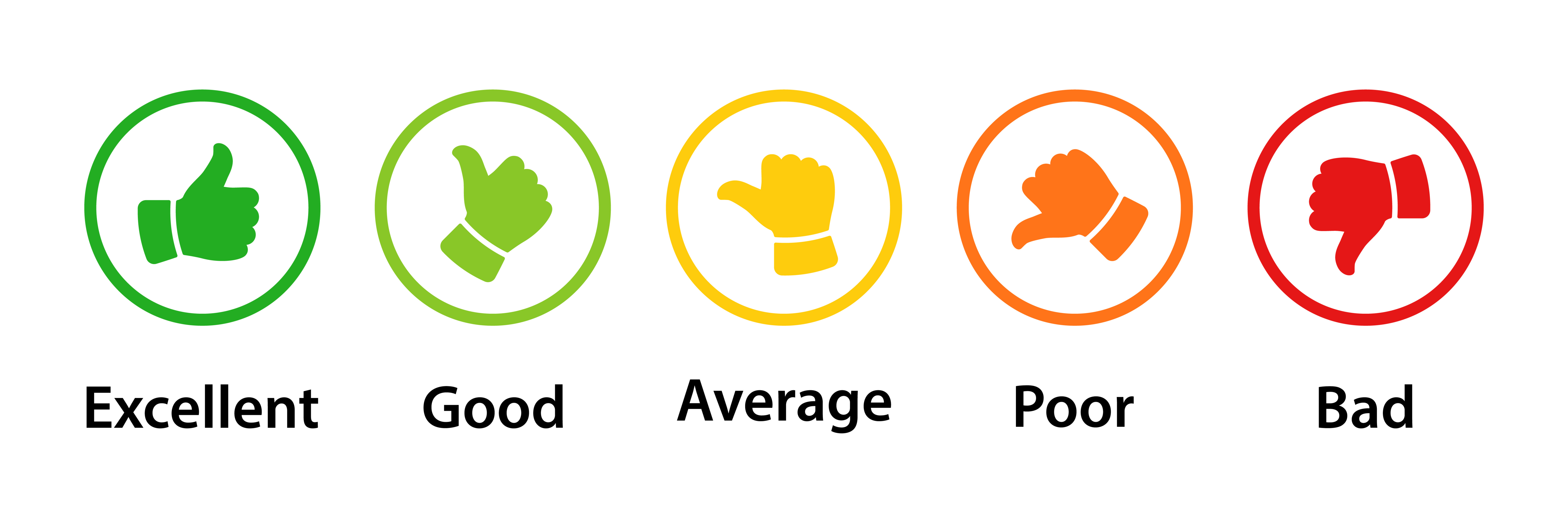 2023 General Election 
Early Voters By Day
Last day of 2023 Primary
Avg. day of 2023 Primary
20
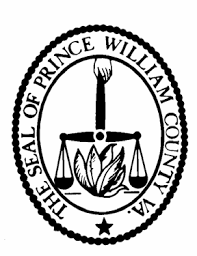 CONSISTENCY
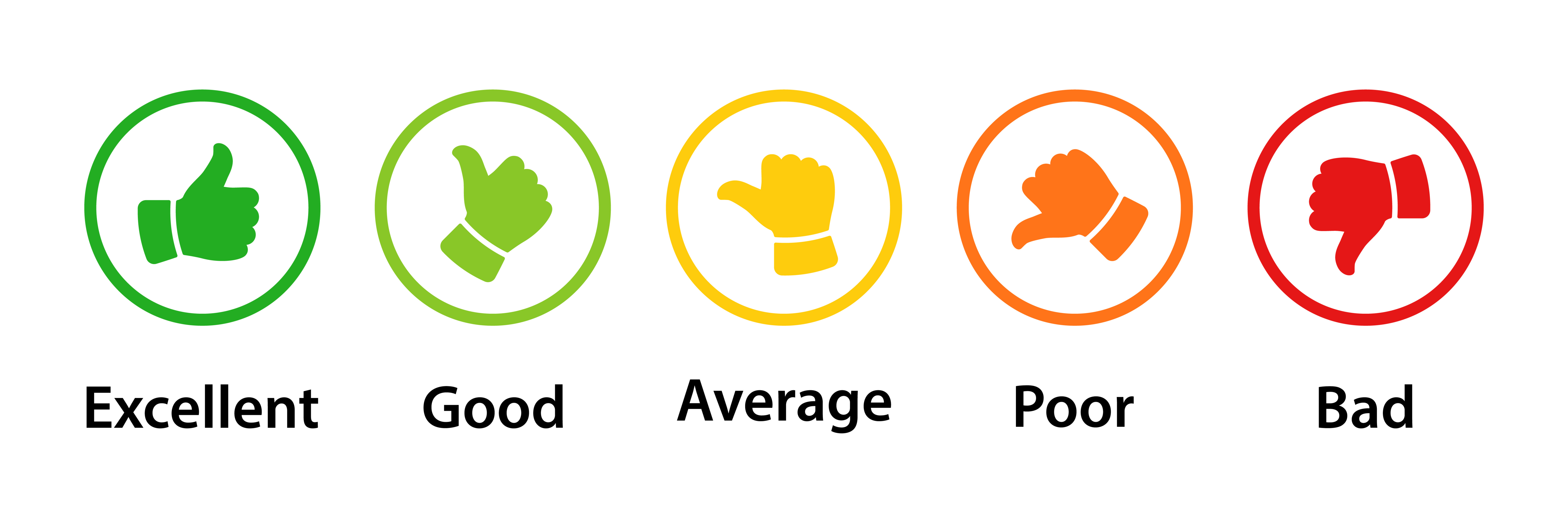 Primary		General
Location 					# of Days		# of Days
Required - Office of Elections	    	45			45
Haymarket Gainesville Library	    	45			45
A J Ferlazzo Building		    	45			-    
DMV (Caton Hill Rd)			-			45
Brentsville Courthouse (Historic)	-			14
Dumfries Community Center		-			14
]
Voters Can’t
Build Habits
21
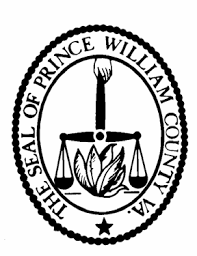 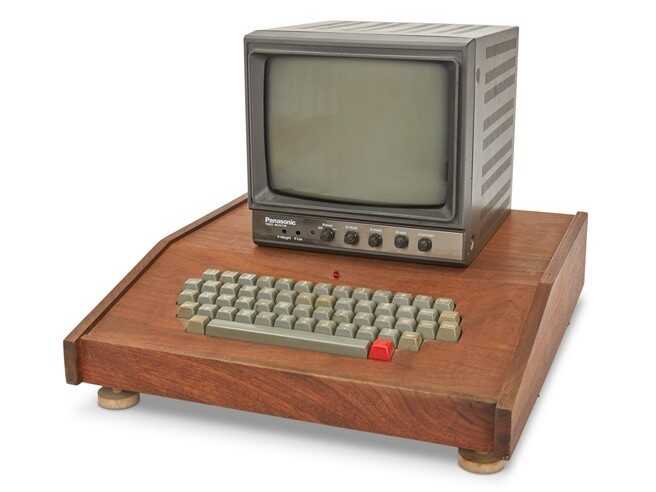 First drafts require review, input, and revisions
22
DATA INPUTS
23
Most large localities offer more satellite locations than PWC
OBSERVATIONS
24
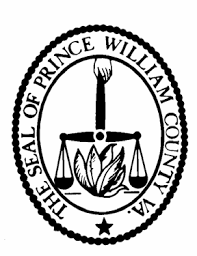 COMPARATIVE DATA – 
CURRENT PRIMARY
Open All		# of 		Satellite 	Sunday
			45 Days		Satellites	Days Open	Voting
Fairfax County	Office + 2 (PM)	  13 		   7 (PM)	   No
Loudon County	Office only	  	   3 		   7		   No
Virginia Beach	Office only	   	   5		   7		   No
Prince William	Office + 2		   2		   45		   Yes
25
Primary elections are not only much smaller than general elections, but fewer voters use early voting
OBSERVATIONS
26
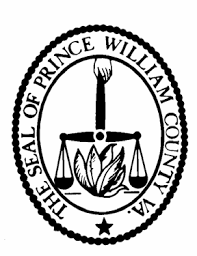 PWC VOTER TURNOUT
Party			Primary	General	On the
	Primary		Turnout	Turnout	Ballot
2020 	Dem (Prez)		24%		79%		President/Federal
2020 	Both (Cong)		12%			
2021 	Both			  8%		50%		Gubernatorial/State
2022 	Rep			  2%		47%		Federal
2023	Both			12%		39%		County/State
27
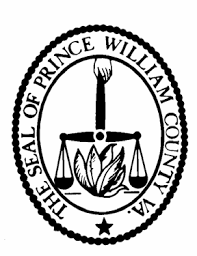 PWC VOTER TURNOUT
Primary Elections
25,000- 40,000 voters

General Elections
120,000 – 160,000 voters
200,000+ for presidential years
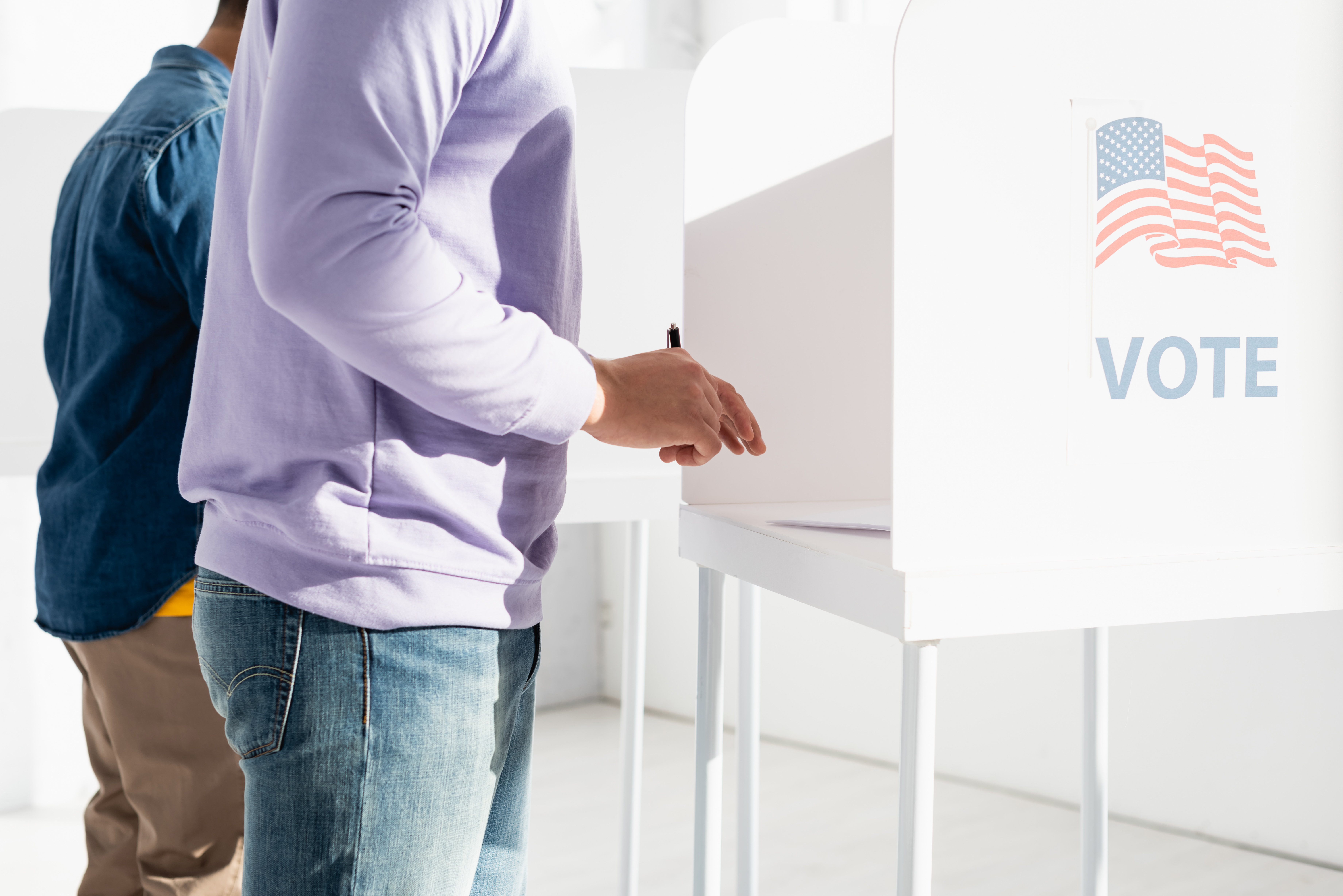 28
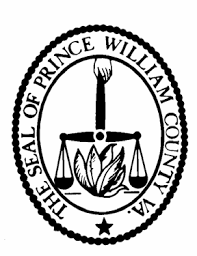 % OF VOTERS USING
EARLY VOTING
Primary      General				            % Early       % Early 	
2021 		   13%	 	28%
2022 		     8%		25%	
2023		   20%		25%
Fewer voters use early voting in elections with lower voter turnout
29
Mail voting is not only growing faster than early voting, it is the choice of “early early” voters
OBSERVATIONS
30
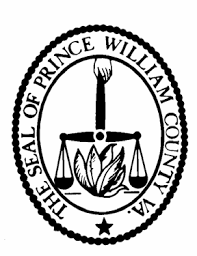 PWC – VOTING TYPE
Early 
25%
Election Day 60%
Mail 
15%
31
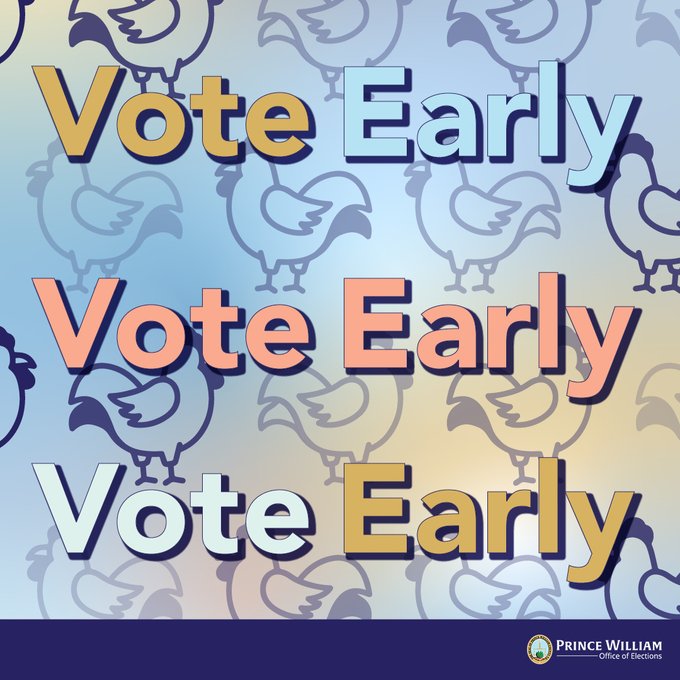 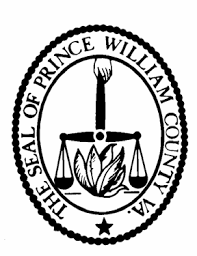 2024 PRIMARY
First two weeks of early voting:

541 in-person voters at early voting

2,474 mail voters have returnedtheir ballots
32
NEW ORDINANCE
33
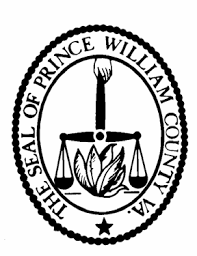 RECOMMENDATIONS
Adopt a new early voting ordinance for all elections by this summer effective for this fall’s presidential election

Expand the number of satellites for access/balance
Use the same locations for all elections for consistency
Adjust the start date of satellite location opening 
Define satellite locations for special elections
34
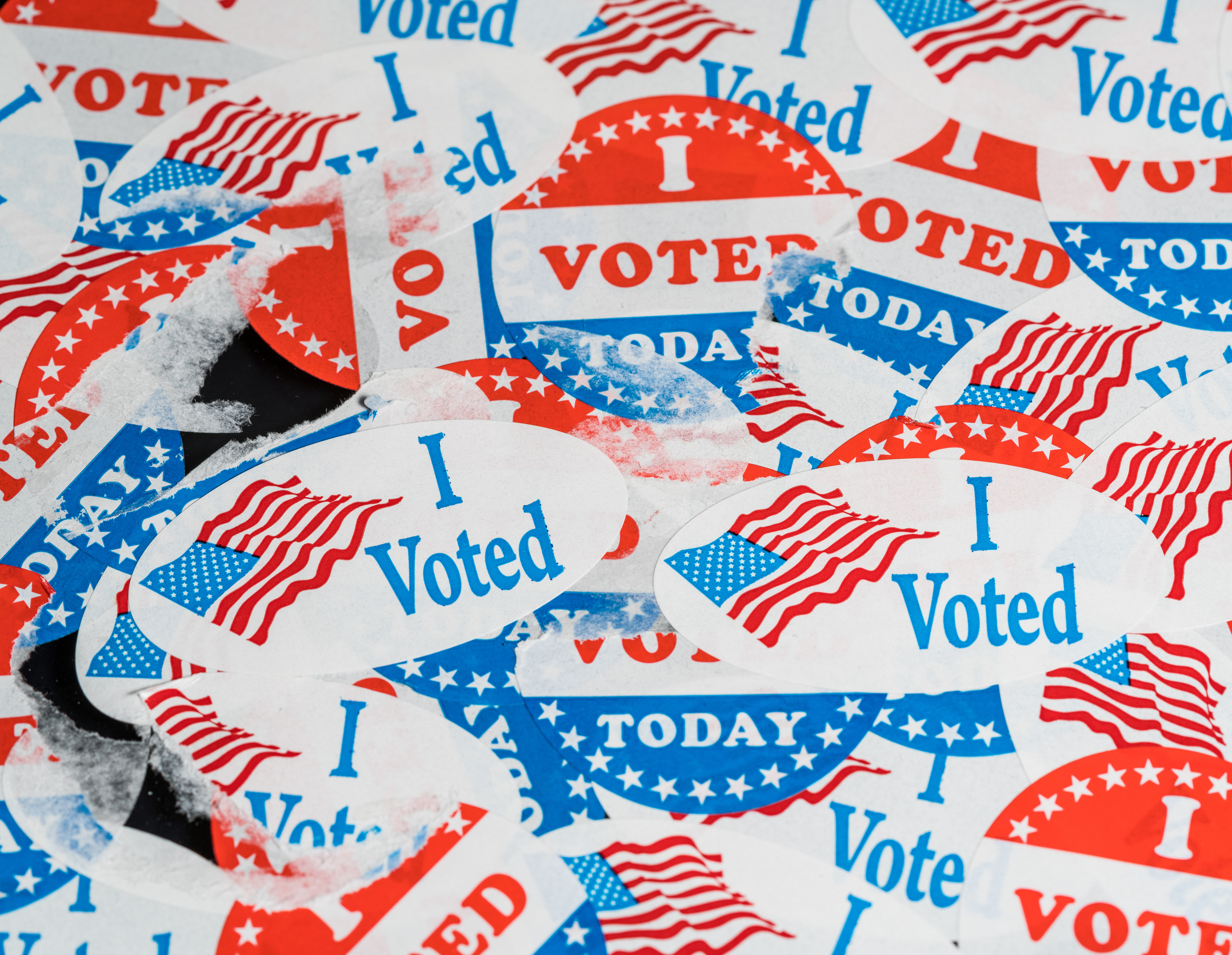 #1: EXPAND THE NUMBER OF LOCATIONS
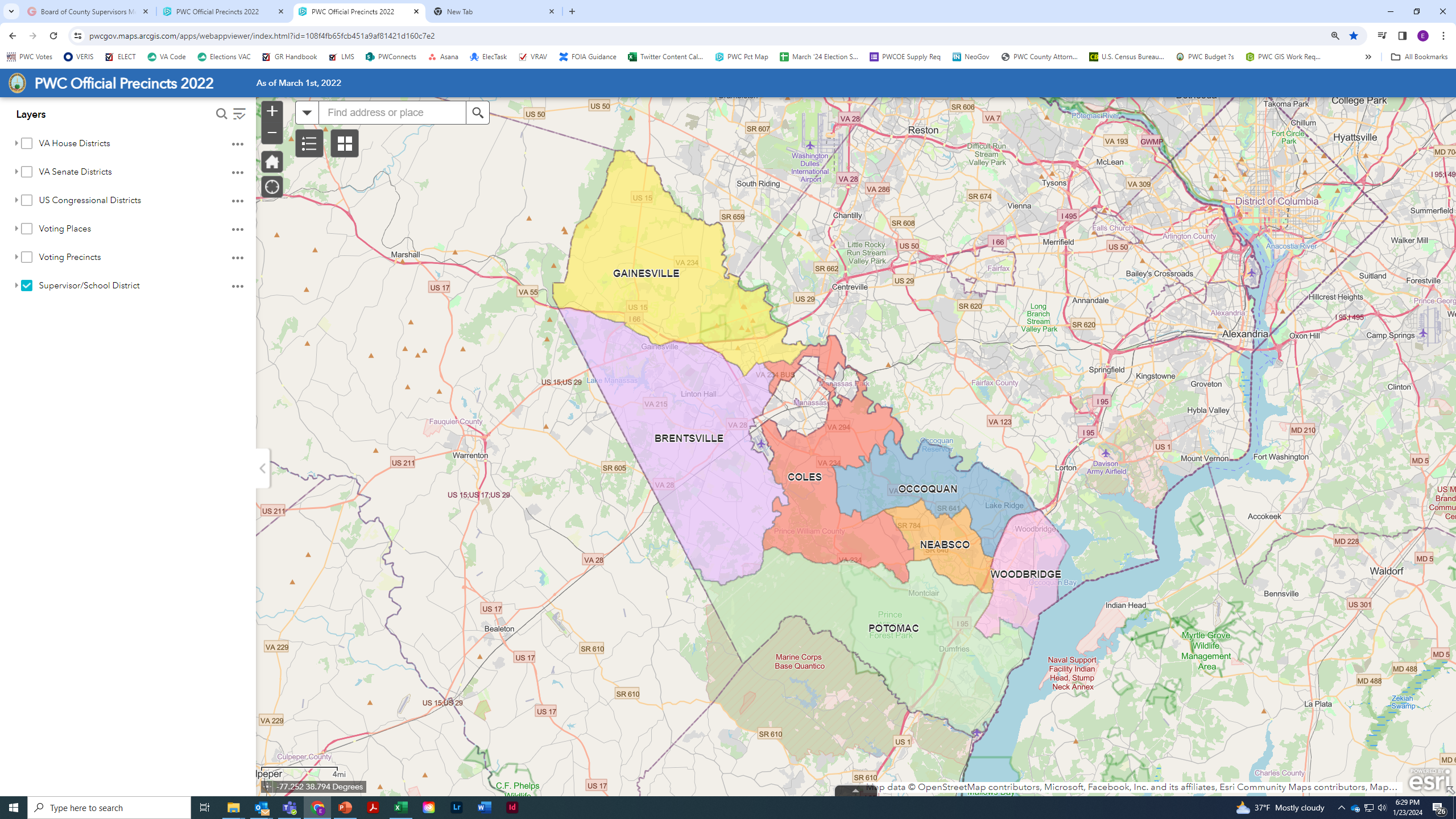 HAY
uSE AllCURRENT EARLY VOTINGSITES FOR ALL ELECTIONS
OFFICE
BRE
DMV
FER
DUM
36
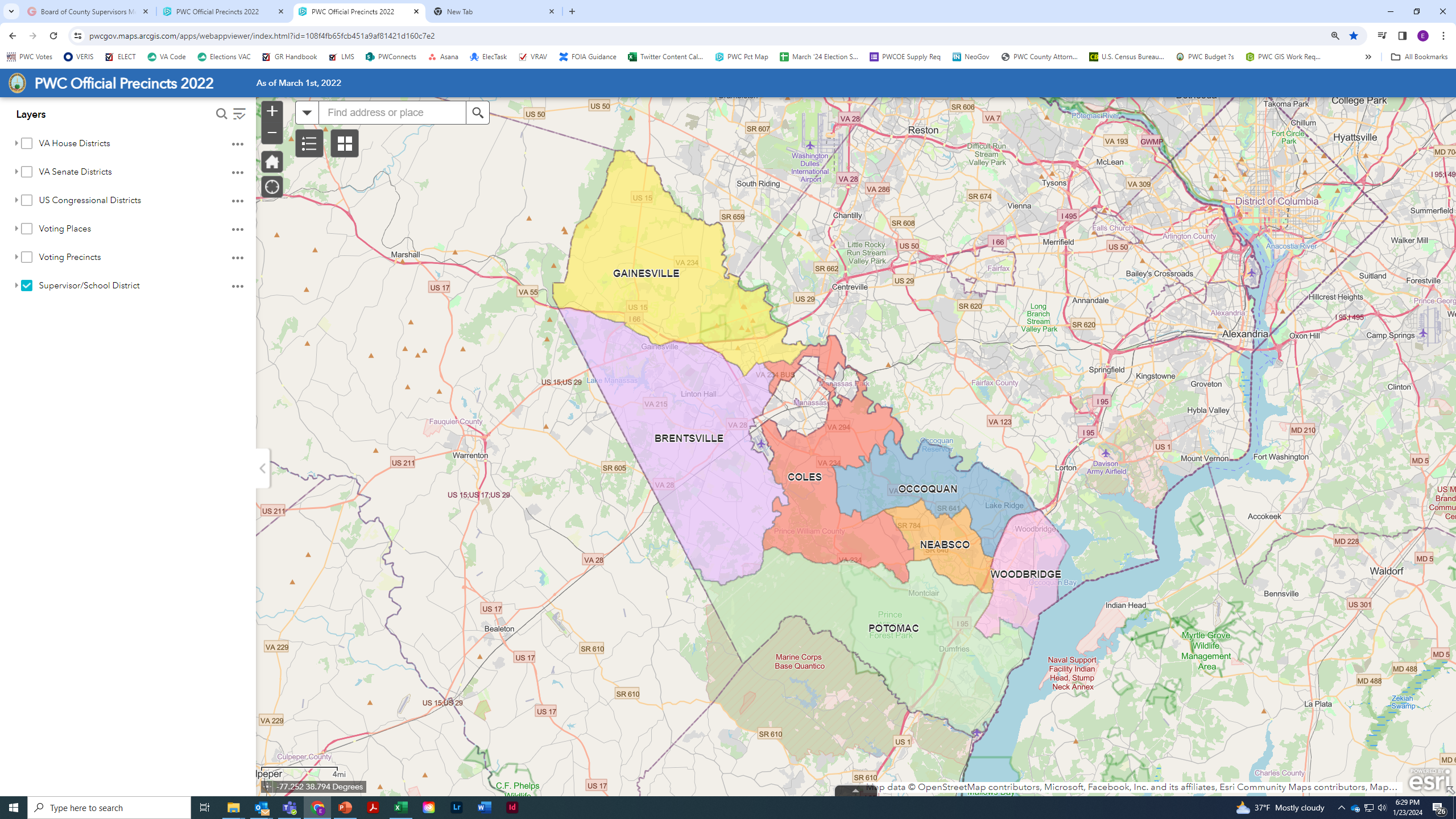 Uses locations known to voters

Provides 3 sites for each half of county population

All magisterial districts close to two early voting sites
HAY
OFFICE
BRE
DMV
FER
DUM
37
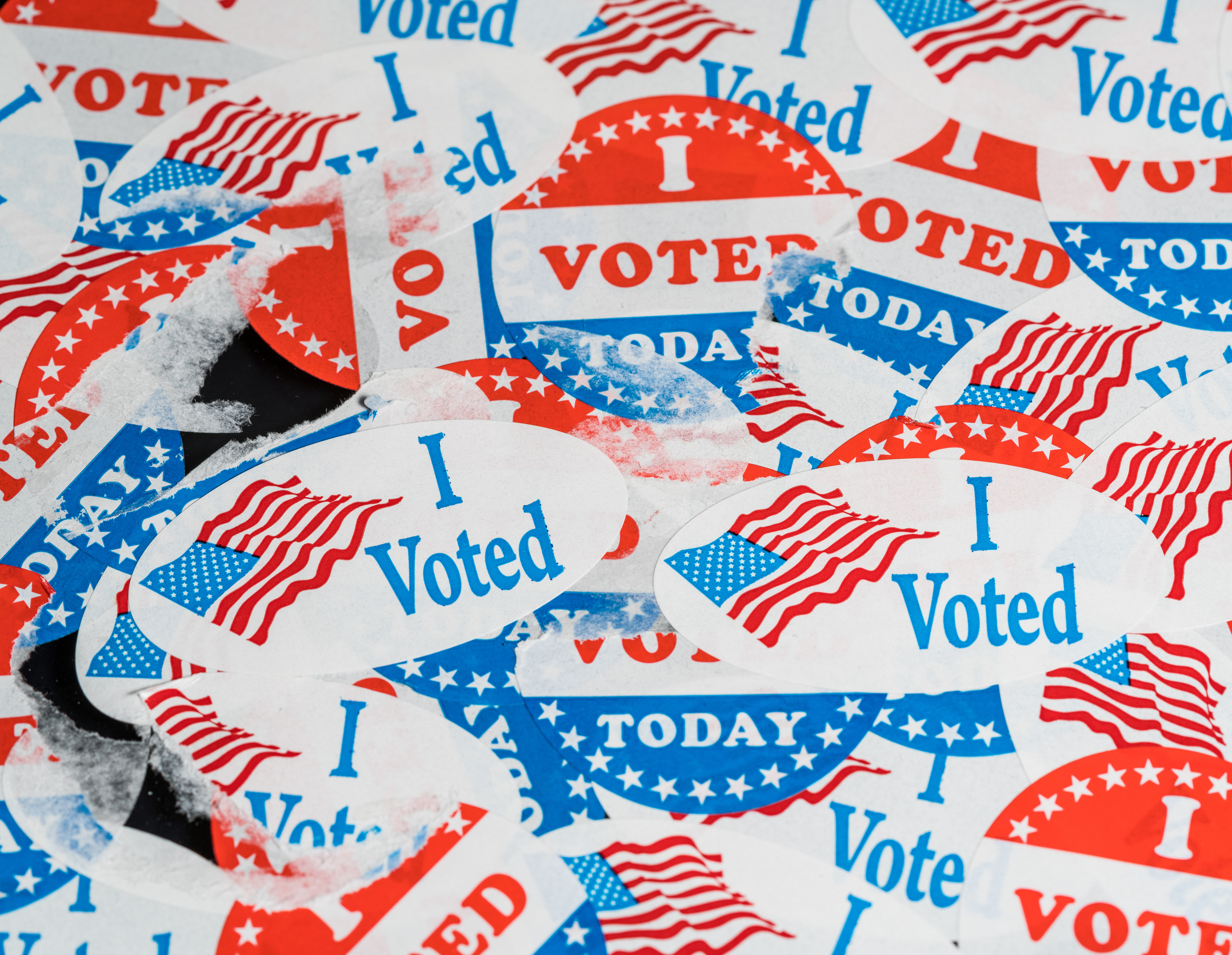 #2: USE THE SAME LOCATIONS FOR ALL ELECTIONS
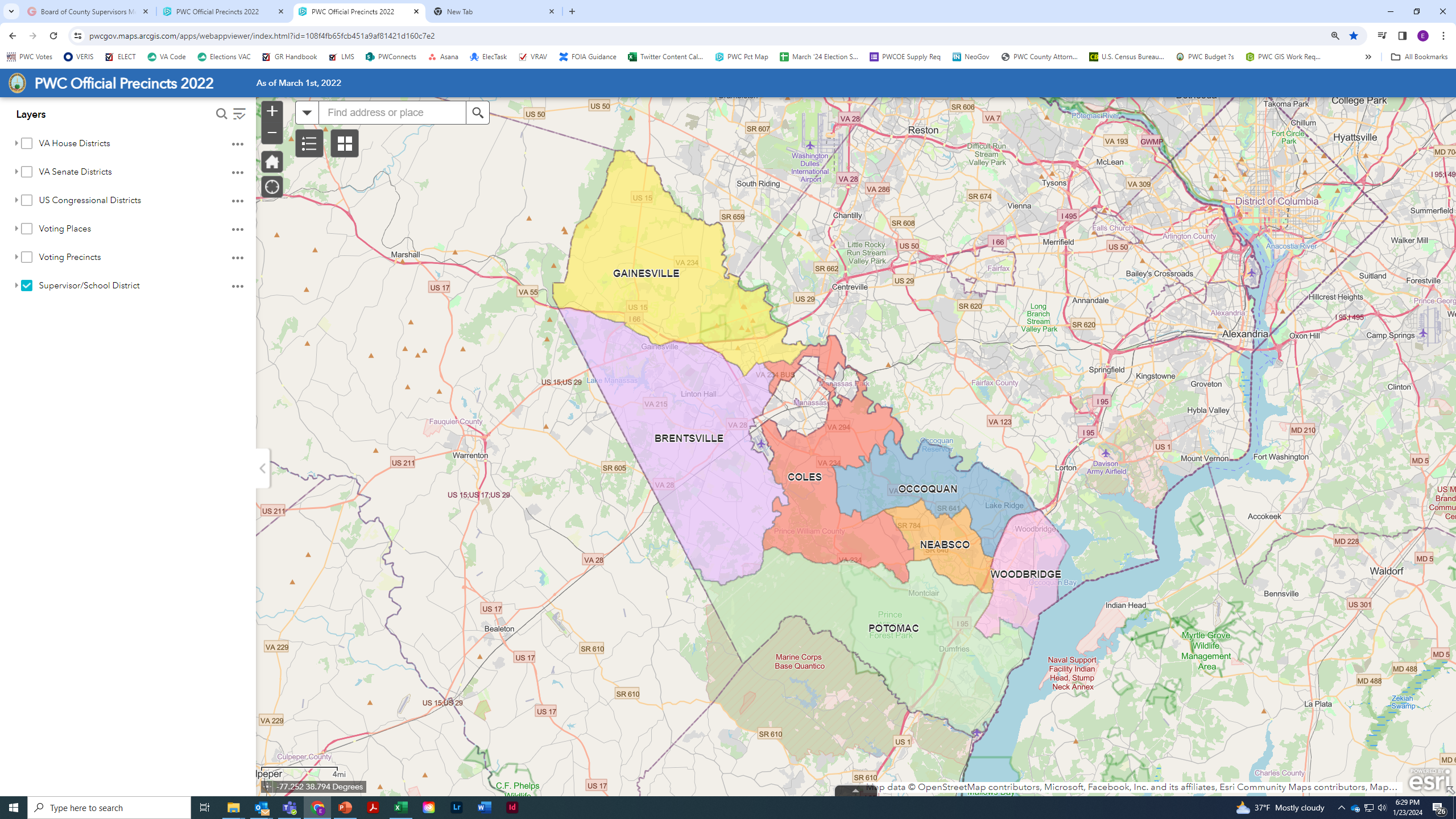 Voters will know these locations in use whenever there is an election
Only thing to check is the start date of early voting
HAY
OFFICE
BRE
DMV
FER
DUM
39
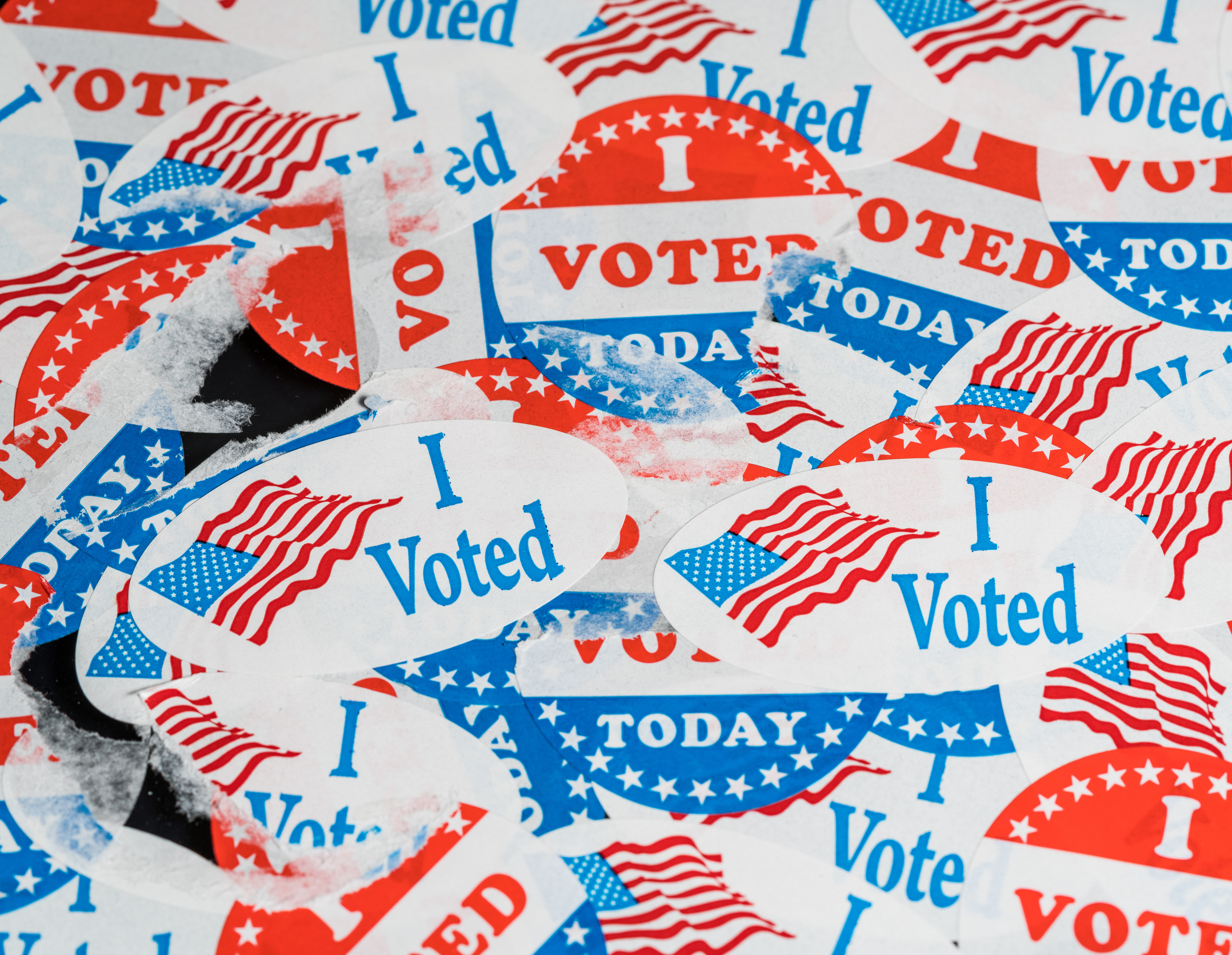 START DATE
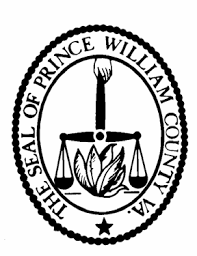 CURRENT PRIMARY
KEY
45-Day Mark
Day Site is Open
Hay/Fer
Office
S   M   T   W   T   F   SS   M   T   W   T   F   S
S   M   T   W   T   F   S
S   M   T   W   T   F   S
S   M   T   W   T   F   S
S   M   T   W   T   F   S
S   M   T   W   T   F   S
S   M
S   M   T   W   T   F   SS   M   T   W   T   F   S
S   M   T   W   T   F   S
S   M   T   W   T   F   S
S   M   T   W   T   F   S
S   M   T   W   T   F   S
S   M   T   W   T   F   S
S   M
34 Days Open
34 Days Open x 2 sites
41
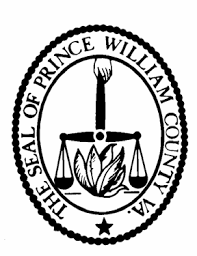 CURRENT GENERAL
Brent/Dum
Hay/DMV
Office
S   M   T   W   T   F   SS   M   T   W   T   F   S
S   M   T   W   T   F   S
S   M   T   W   T   F   S
S   M   T   W   T   F   S
S   M   T   W   T   F   S
S   M   T   W   T   F   S
S   M
S   M   T   W   T   F   SS   M   T   W   T   F   S
S   M   T   W   T   F   S
S   M   T   W   T   F   S
S   M   T   W   T   F   S
S   M   T   W   T   F   S
S   M   T   W   T   F   S
S   M
S   M   T   W   T   F   SS   M   T   W   T   F   S
S   M   T   W   T   F   S
S   M   T   W   T   F   S
S   M   T   W   T   F   S
S   M   T   W   T   F   S
S   M   T   W   T   F   S
S   M
34 Days Open x 2 sites
11 Days Open x 2 sites
34 Days Open
42
Unused capacitywith 5 sites is 3,000 – 4,000voters per day
Satellites rarely used for most of early voting
43
Office Open For Full 45 Days by Statute

All satellite sites:
1 week for Primary
2 weeks for General
3 weeks for Presidential General
NEW STARTINGDATES:1-2-3 SYSTEM
44
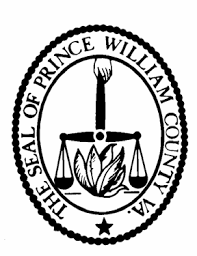 NEW PRIMARY (& SPECIALS)
	1 WEEK
BENEFITS

Broader access for the public to early voting during its most popular times
3 weekend days for voting

Main Office and mail voting can handle “early early” voters
5 Locations
Office
S   M   T   W   T   F   SS   M   T   W   T   F   S
S   M   T   W   T   F   S
S   M   T   W   T   F   S
S   M   T   W   T   F   S
S   M   T   W   T   F   S
S   M   T   W   T   F   S
S   M
S   M   T   W   T   F   SS   M   T   W   T   F   S
S   M   T   W   T   F   S
S   M   T   W   T   F   S
S   M   T   W   T   F   S
S   M   T   W   T   F   S
S   M   T   W   T   F   S
S   M
8 Days Open
x 5 Sites
34 Days Open
45
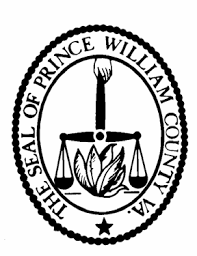 NEW GENERAL
	2 WEEKS
BENEFITS
Sunday start unique and can draw media attention to inform the public, only county open that day
Covers highest voting period without having line issues
3 different weekends of voting, more than nearly all jurisdictions
5 Locations
Office
S   M   T   W   T   F   SS   M   T   W   T   F   S
S   M   T   W   T   F   S
S   M   T   W   T   F   S
S   M   T   W   T   F   S
S   M   T   W   T   F   S
S   M   T   W   T   F   S
S   M
S   M   T   W   T   F   SS   M   T   W   T   F   S
S   M   T   W   T   F   S
S   M   T   W   T   F   S
S   M   T   W   T   F   S
S   M   T   W   T   F   S
S   M   T   W   T   F   S
S   M
13 Days Open
x 5 sites
34 Days Open
46
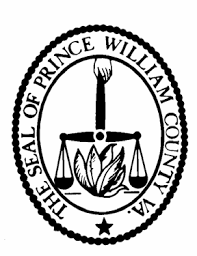 NEW PRESIDENTIAL GENERAL
	3 WEEKS
BENEFITS
Creates more voter capacity than current presidential elections

Increases costs only for busiest election in 4-year cycle when its appropriate
5 weekend days of voting at all locations means broad access
5 Locations
Office
S   M   T   W   T   F   SS   M   T   W   T   F   S
S   M   T   W   T   F   S
S   M   T   W   T   F   S
S   M   T   W   T   F   S
S   M   T   W   T   F   S
S   M   T   W   T   F   S
S   M
S   M   T   W   T   F   SS   M   T   W   T   F   S
S   M   T   W   T   F   S
S   M   T   W   T   F   S
S   M   T   W   T   F   S
S   M   T   W   T   F   S
S   M   T   W   T   F   S
S   M
20 Days Open x 5 sites
35 Days
47
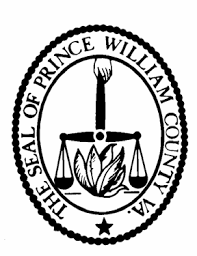 ELECTION OFFICER STAFFING COST COMPARISON
Saves nearly $120,000 over every 4-year cycle while broadening access to early voting
Current		New 
	
Primary			$73,440		$53,280
General			$89,280		$71,280	
Pres. General		$99,200		$116,100
48
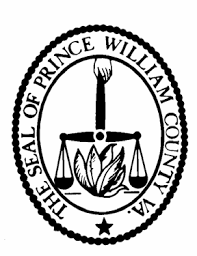 SUGGESTED HOURS
Sunday 		11:00 am – 5:00 pm

Weekdays	8:30 am – 4:30 pm

Saturday	8:30 am – 5:00 pm
49
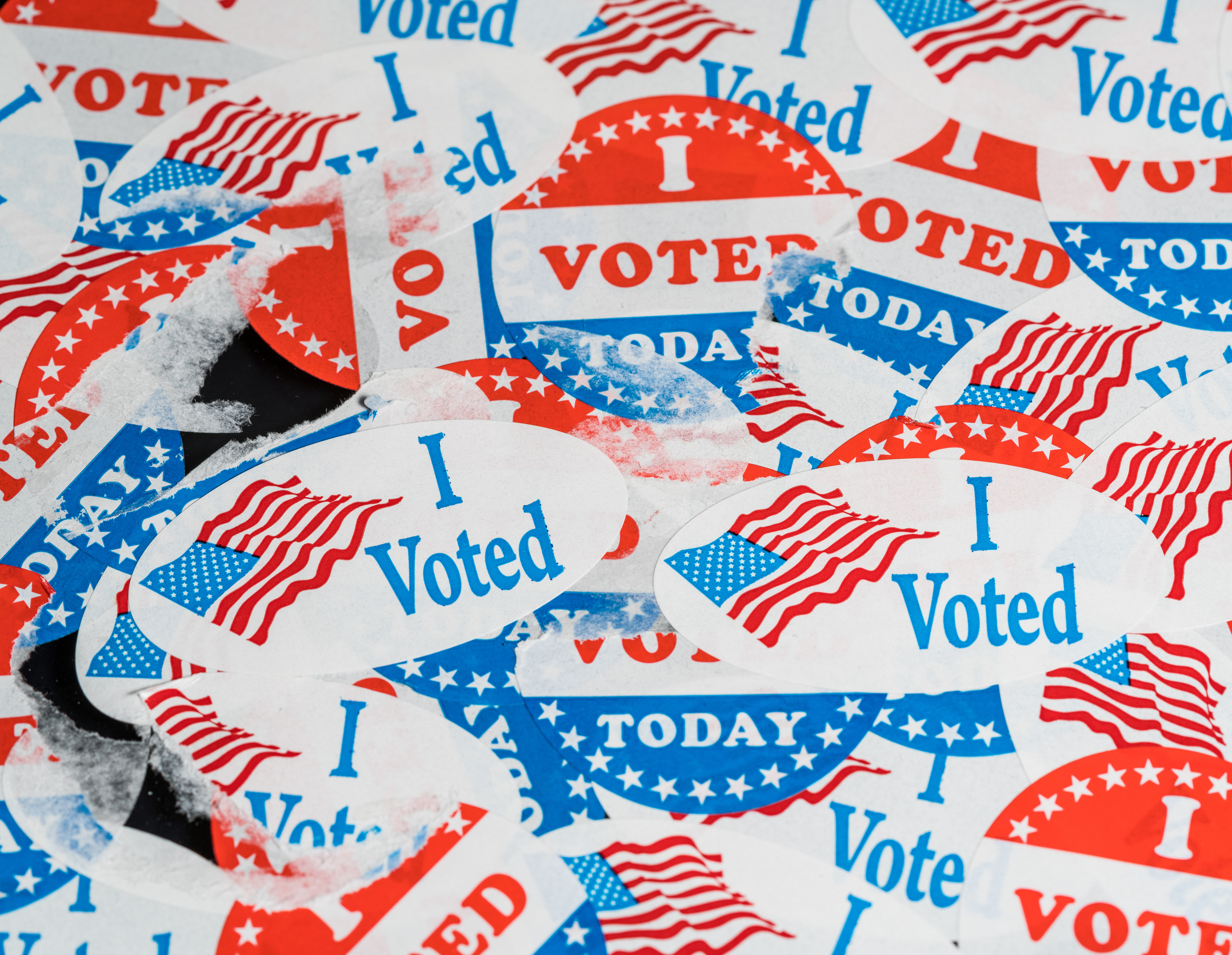 SPECIALS
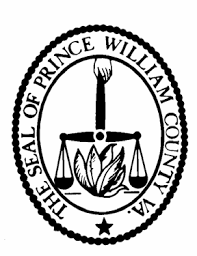 SPECIAL ELECTIONS
Codify in new ordinance
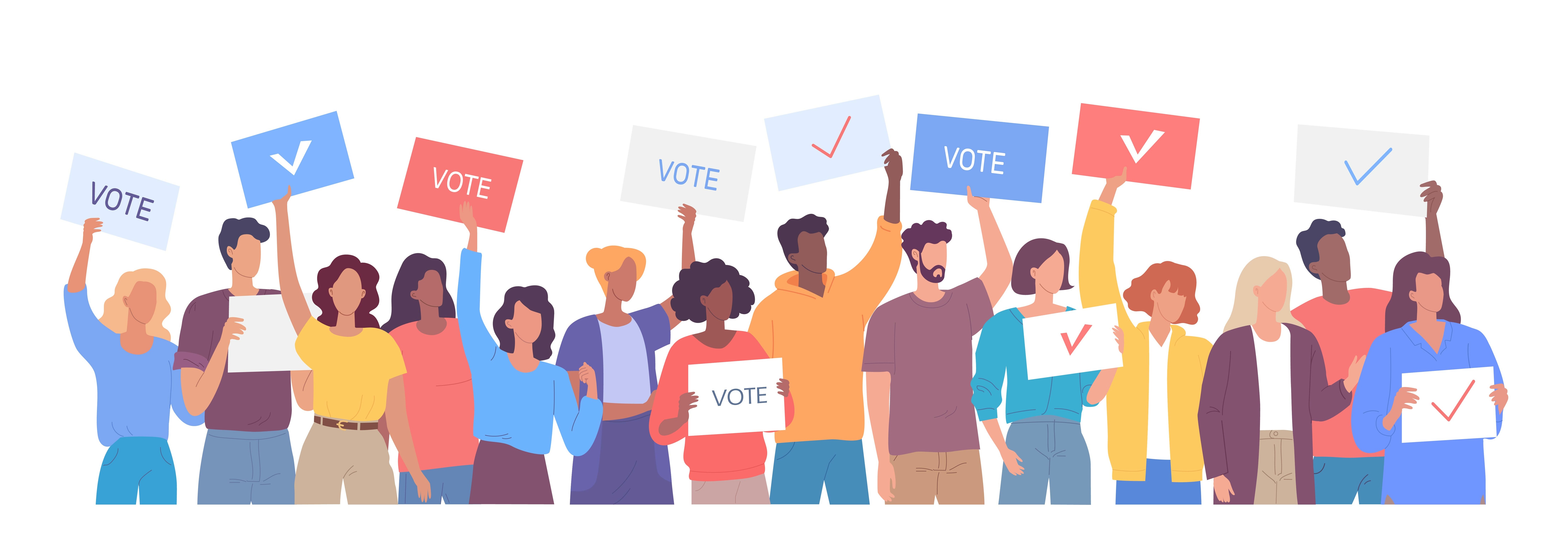 Specify the use of any satellite locations in the district if not a countywide election
51
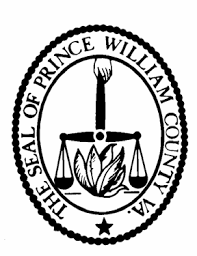 GOALS	
		Voter access 
		Geographic balance
		Cost effective use of funds
		Give voters consistency
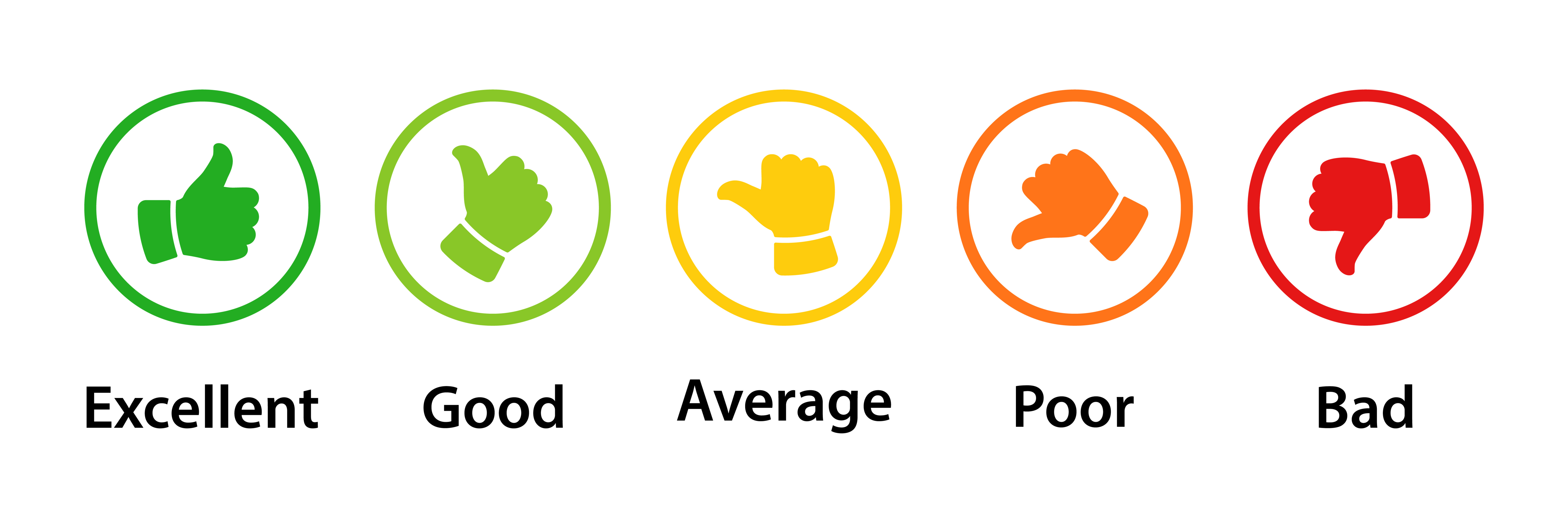 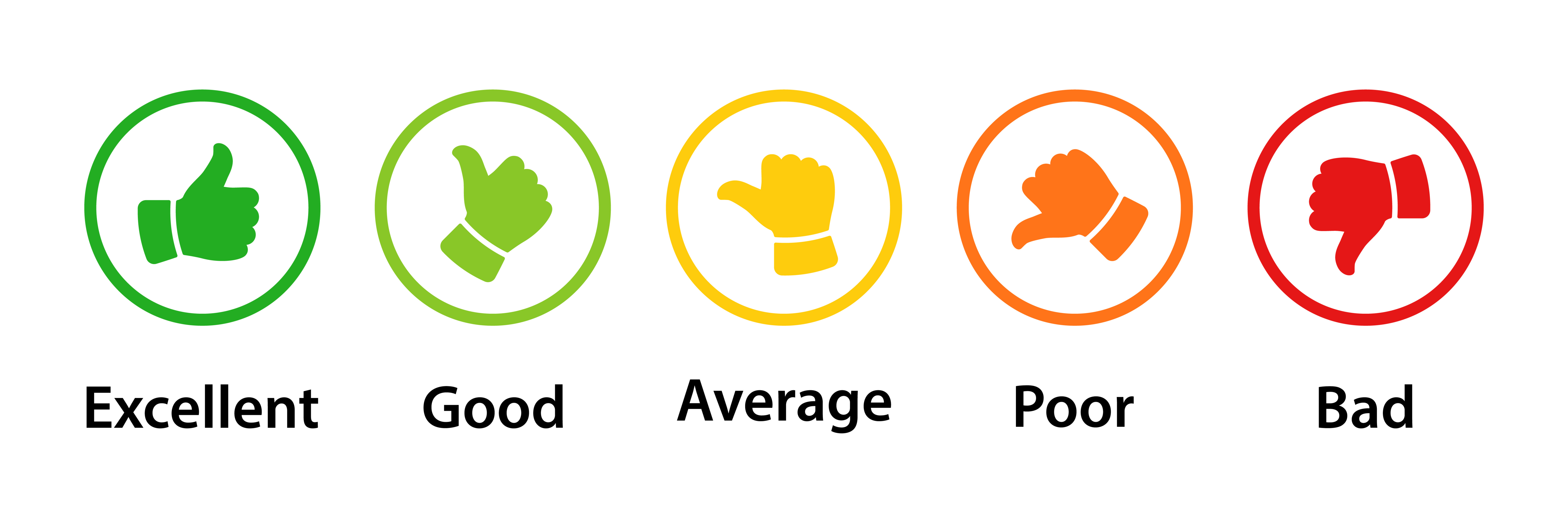 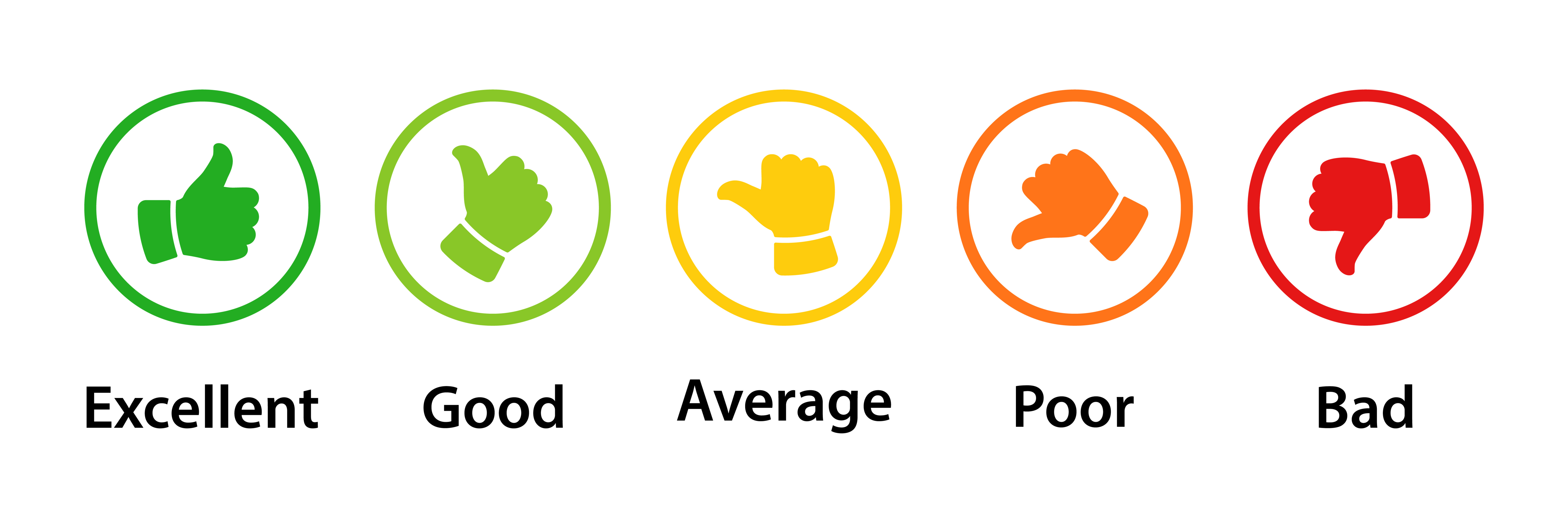 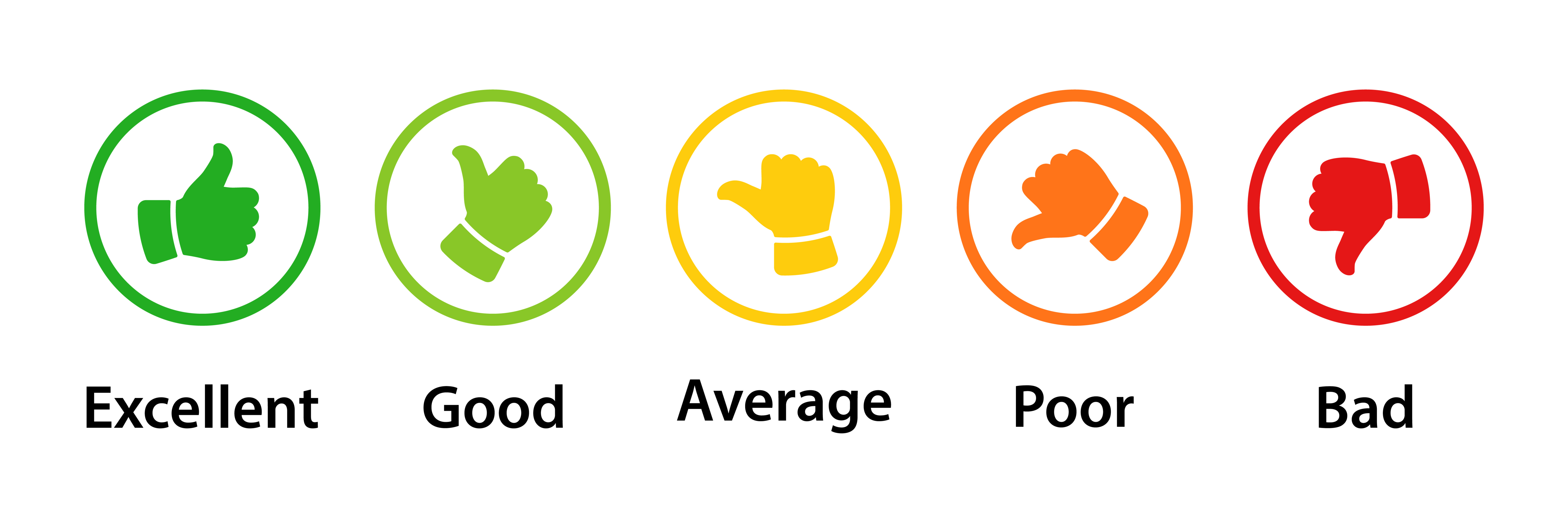 52
FOR VOTING INFORMATION:www.pwcvotes.org